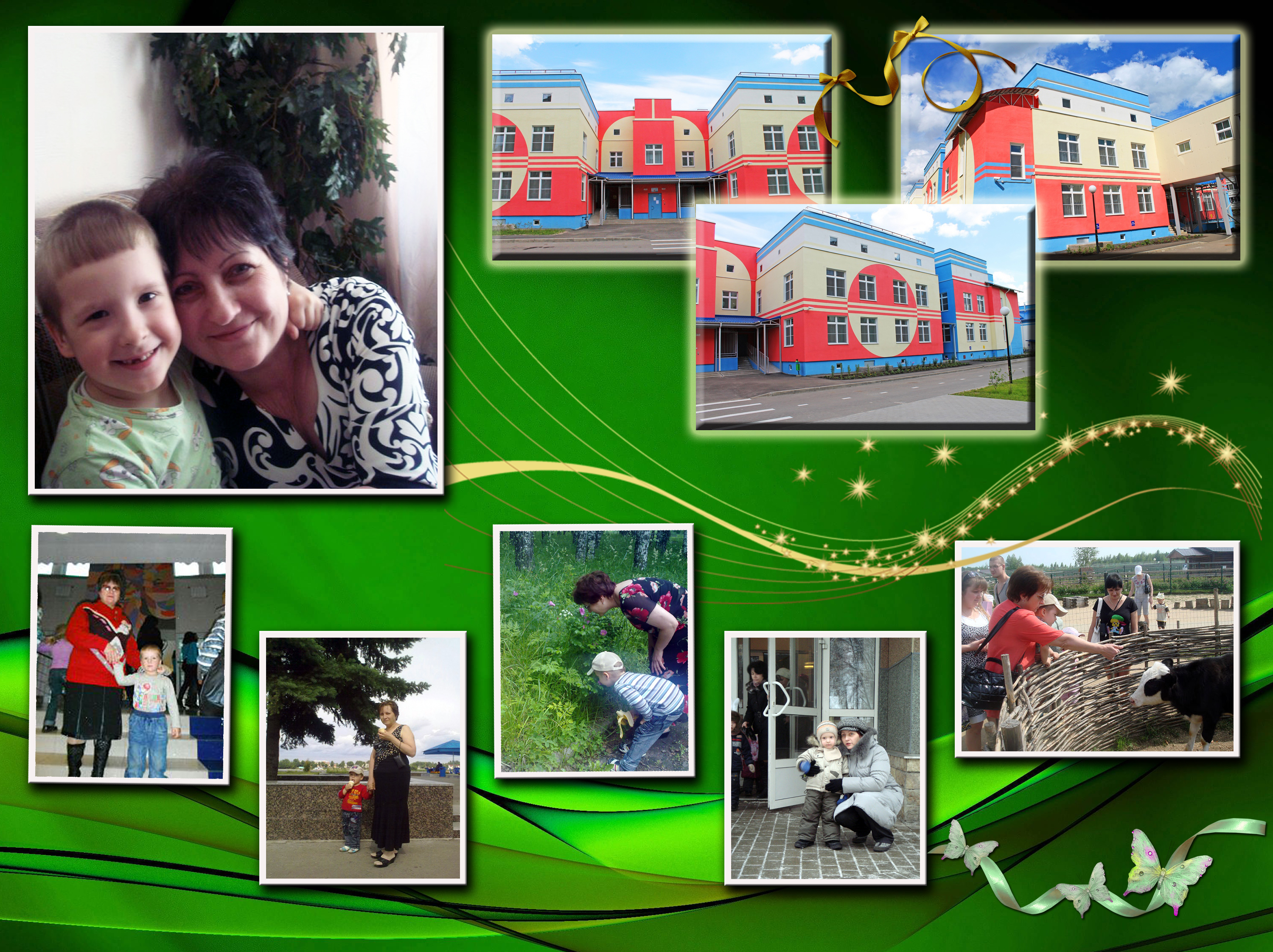 Карточка опыта работы ДОУ детского сада № 125 по профилактике детского дорожно-транспортного травматизма
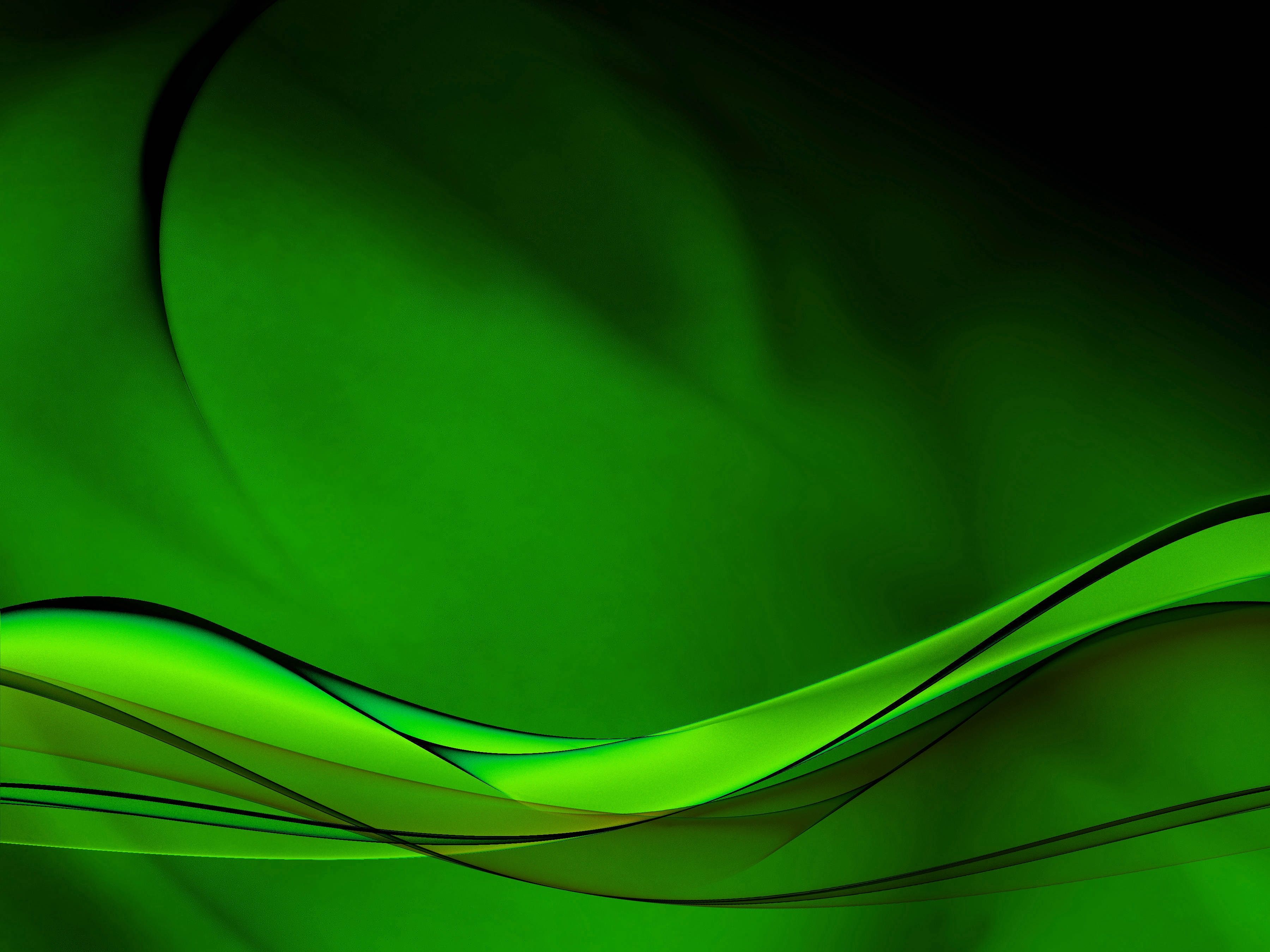 Цель направления:
формирование у детей дошкольного возраста устойчивых знаний и навыков безопасного поведения на улице, дороге и в транспорте.
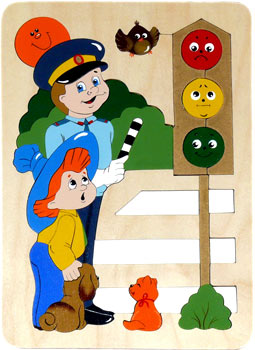 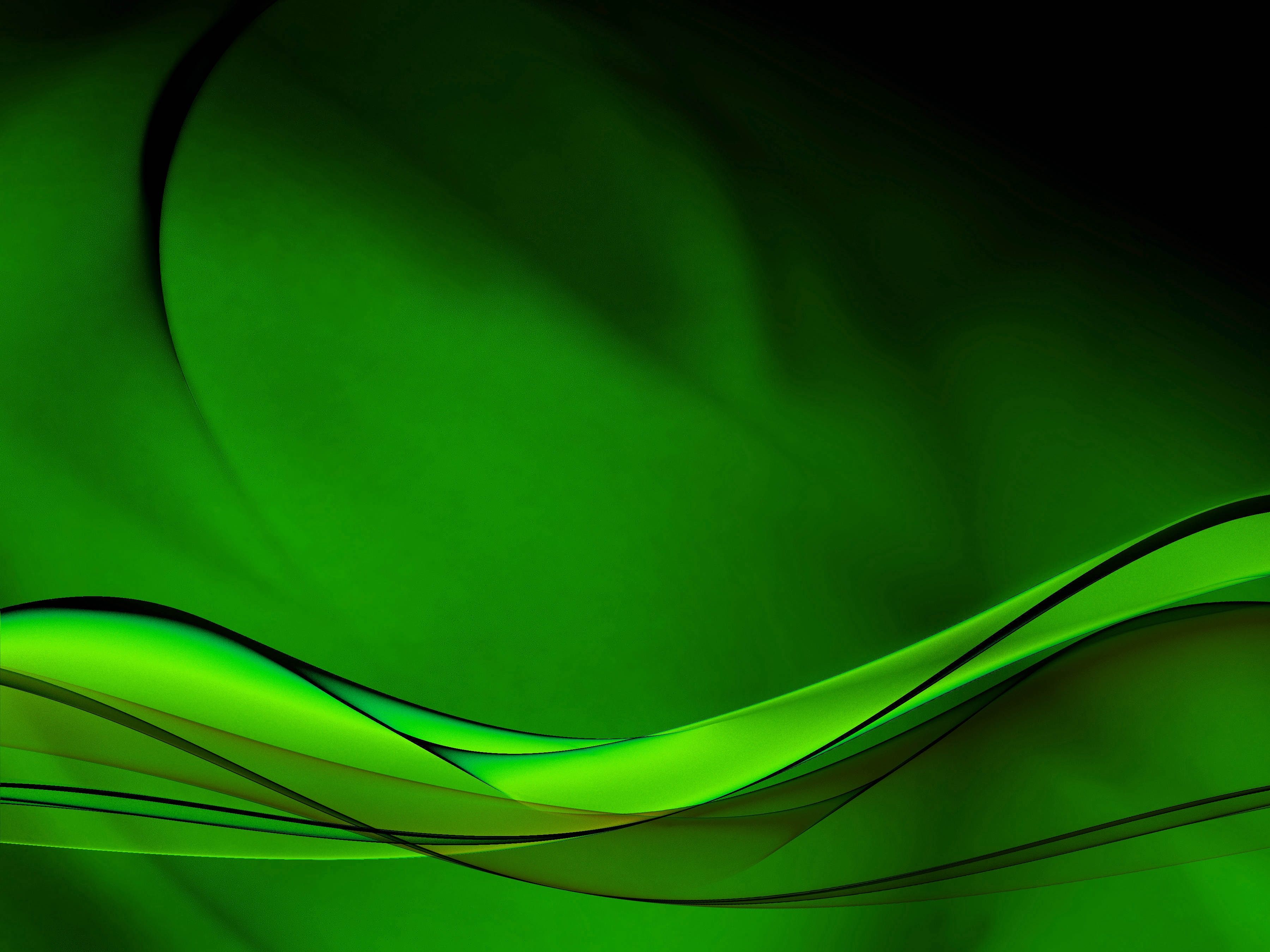 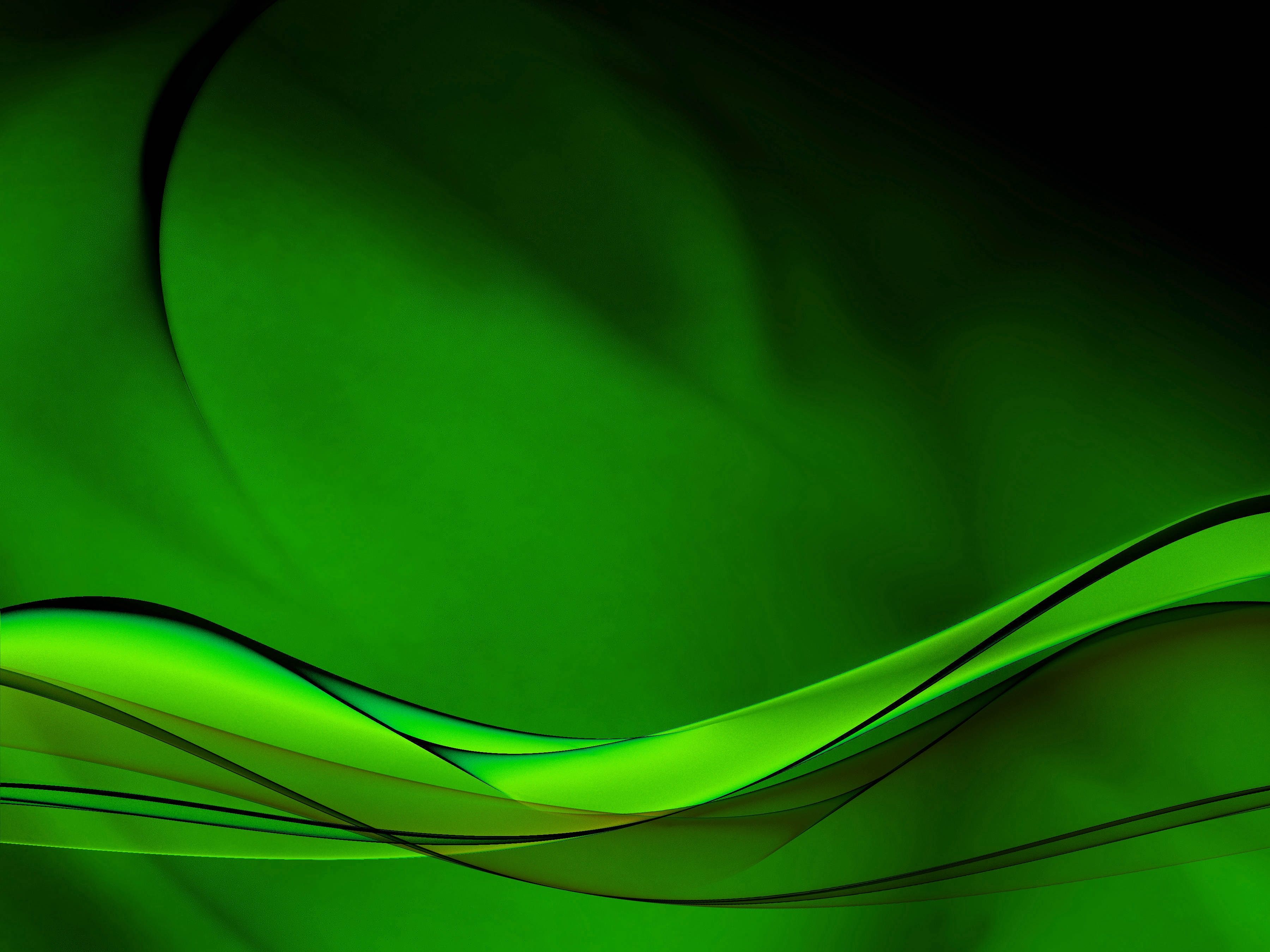 Материально-техническая база по ПДД
Набор «Дорожные знаки» - 12 шт., 
стенд «Веселый светофор», 
интерактивный светофор – 3 шт., 
методическая литература – 12 наименований,
макеты дороги, светофоров – 12 шт. 
макси-пазлы «Дорога» - 12 шт.,
 плакаты по дорожному движению «Дорожная азбука» - 13 комплектов, 
дидактические карточки «Правила дорожного движения» - 12 шт., 
Дорожная разметка на территории детского сада
обучающие мультфильмы
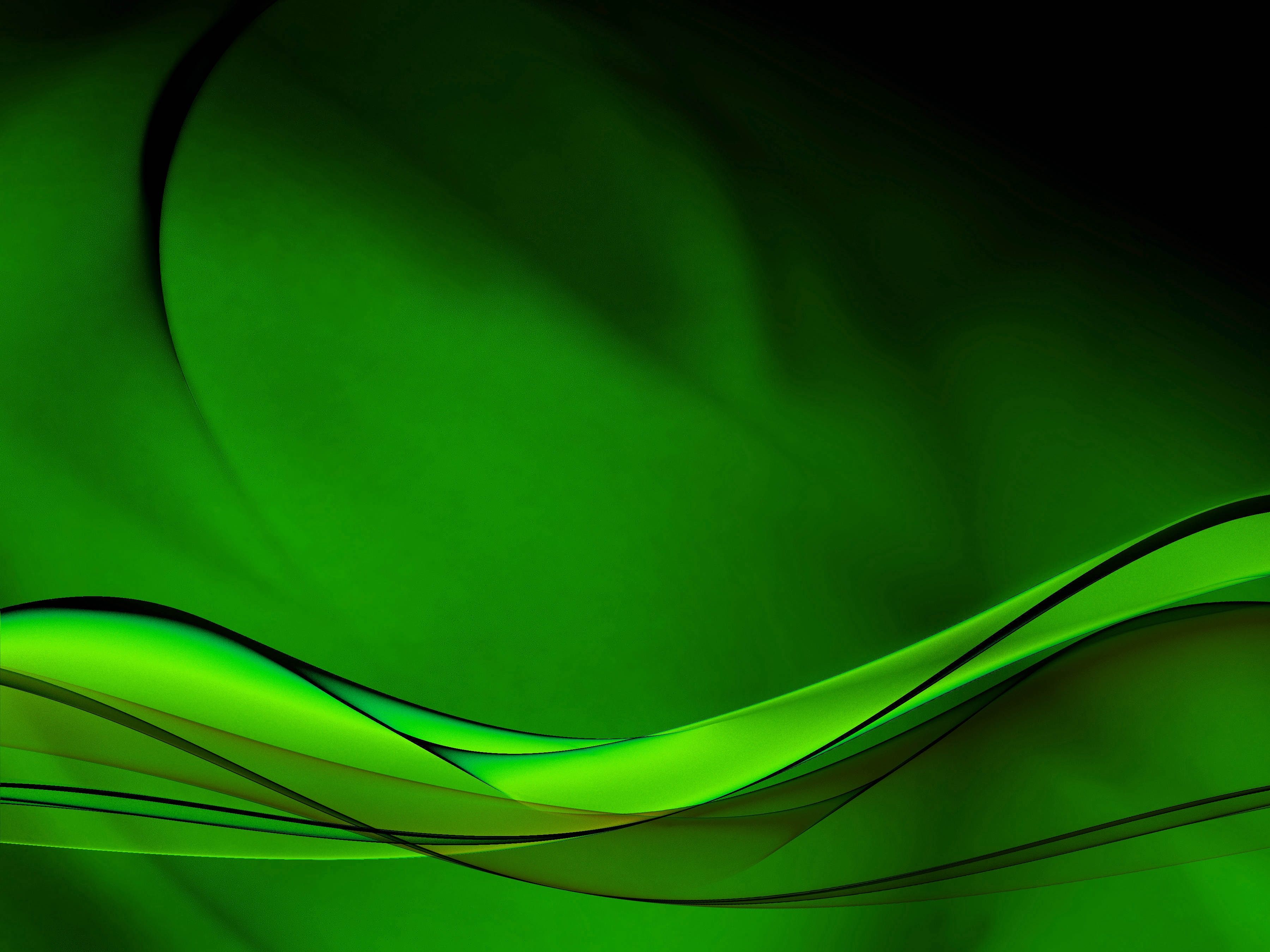 Макеты дороги
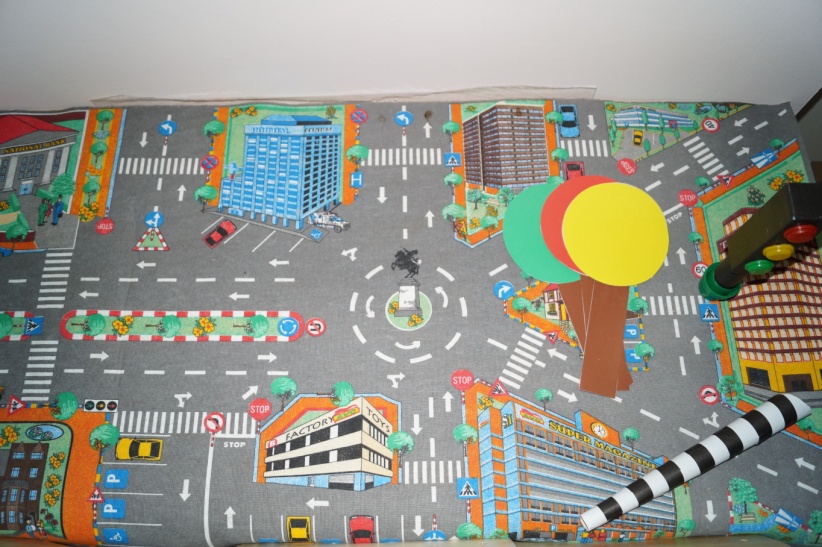 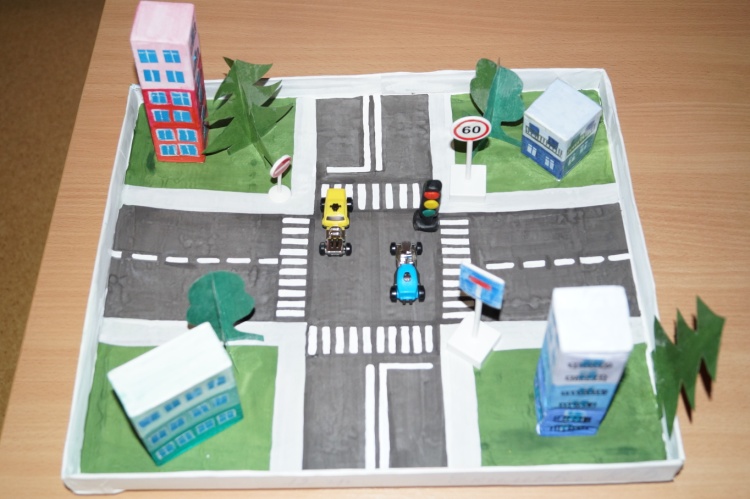 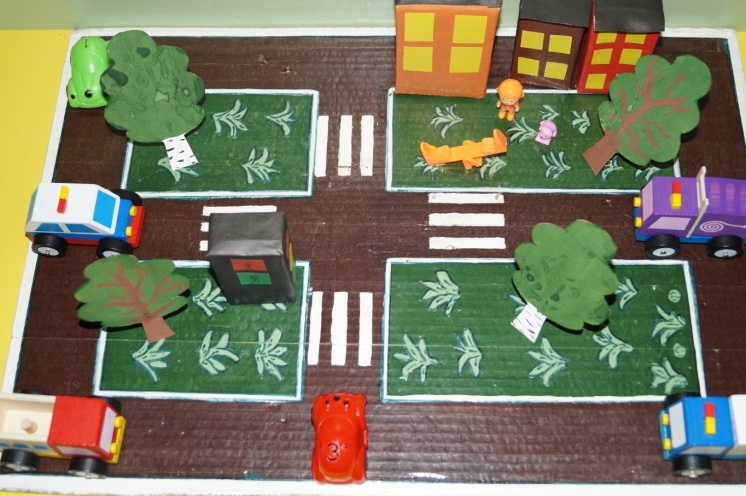 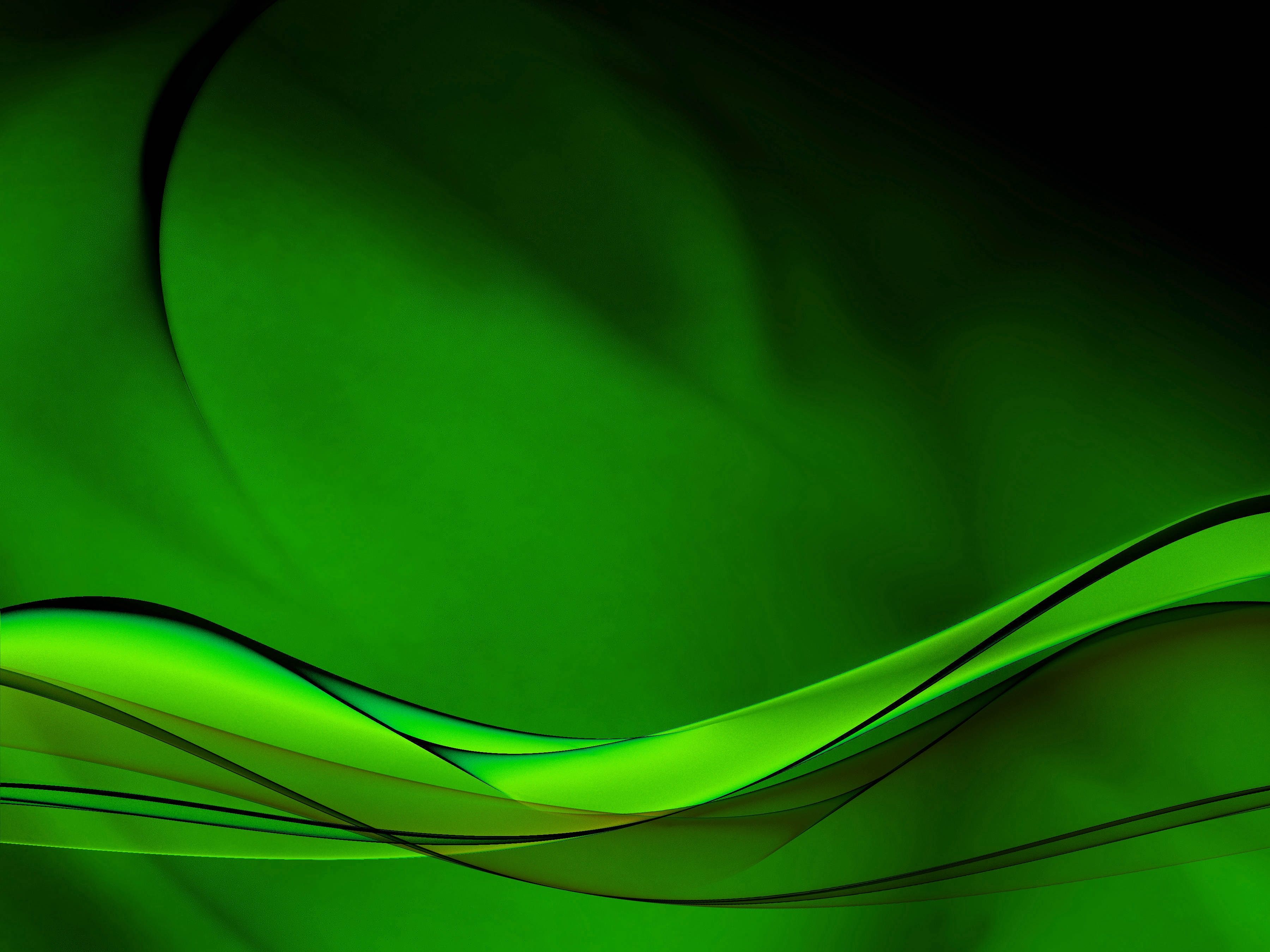 Макет дороги
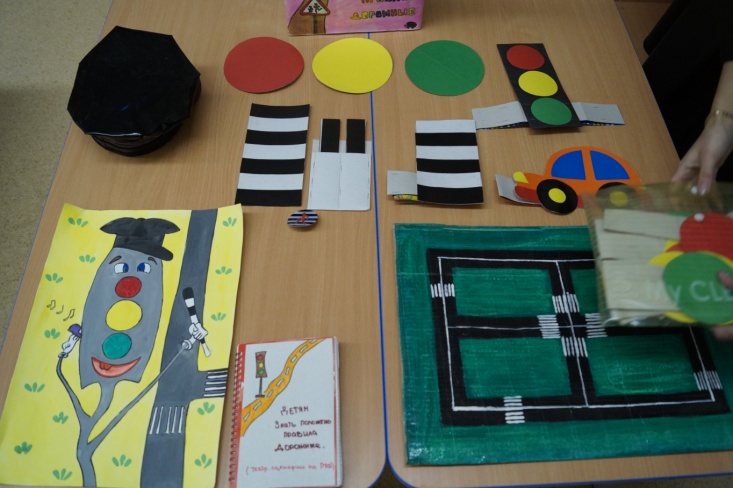 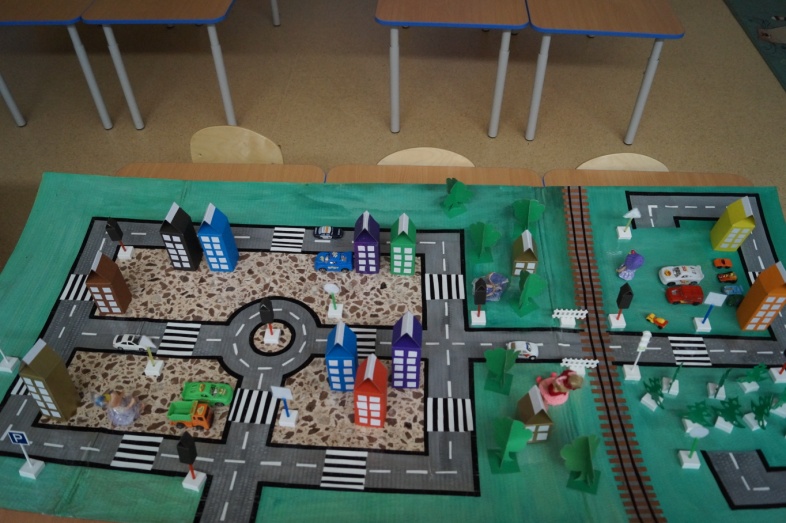 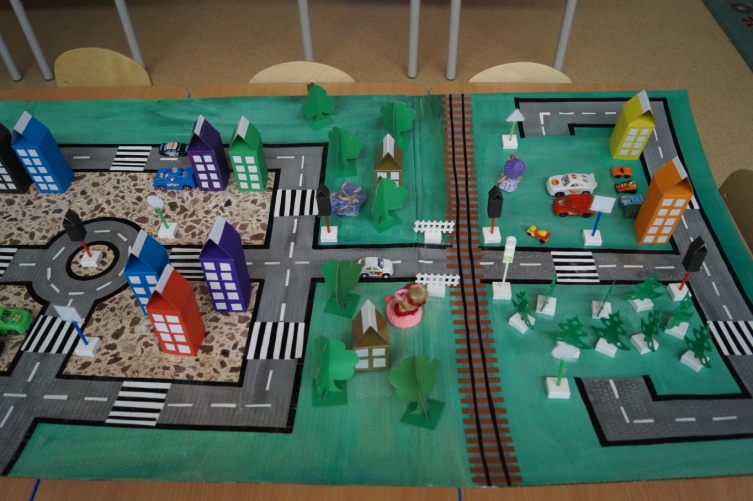 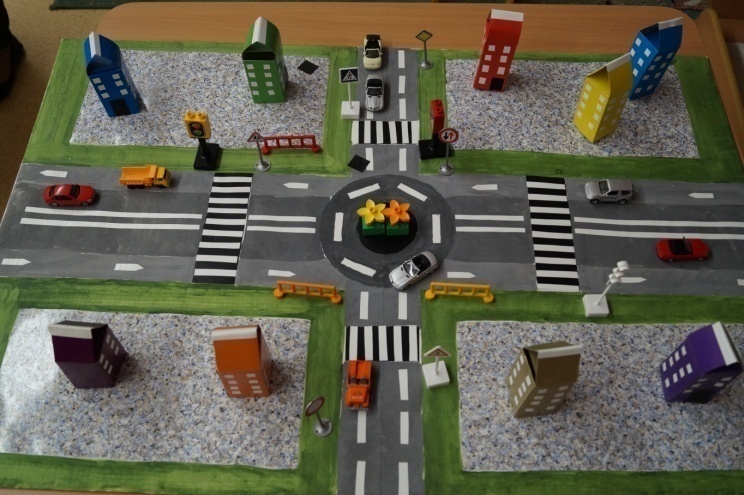 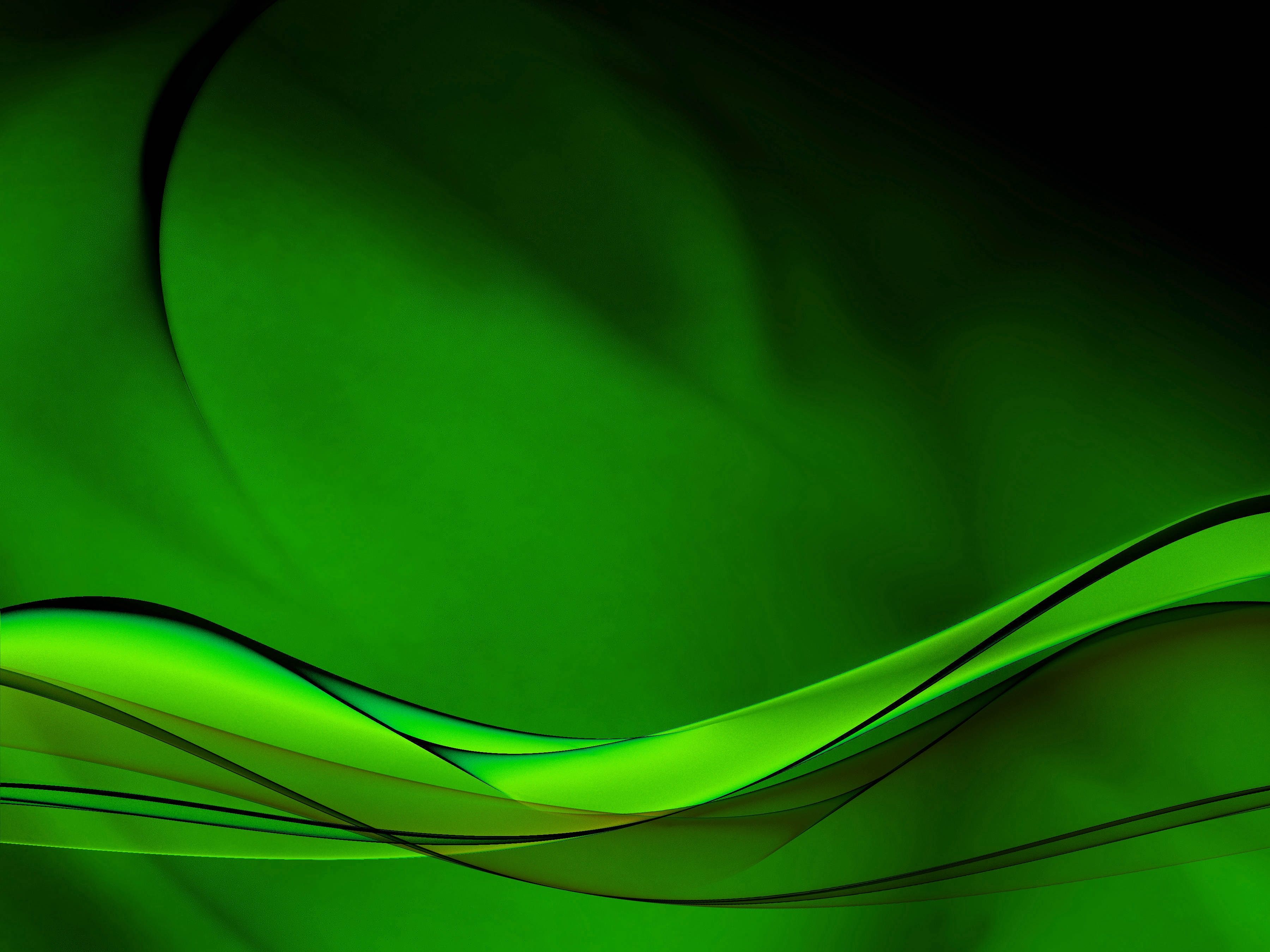 Уголки по ПДД
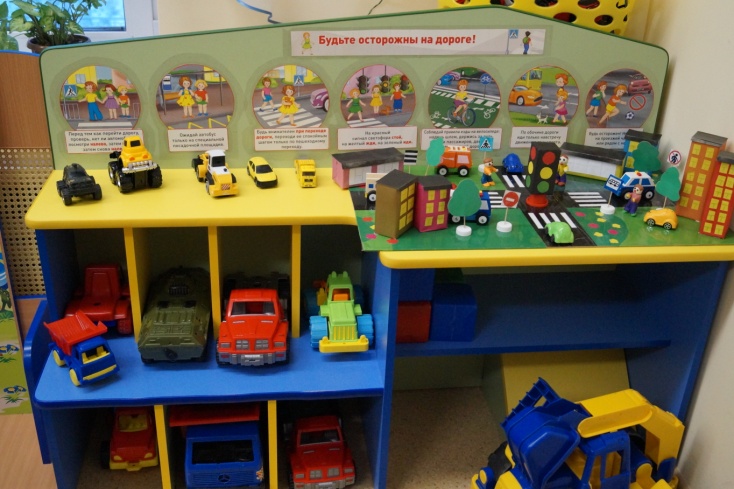 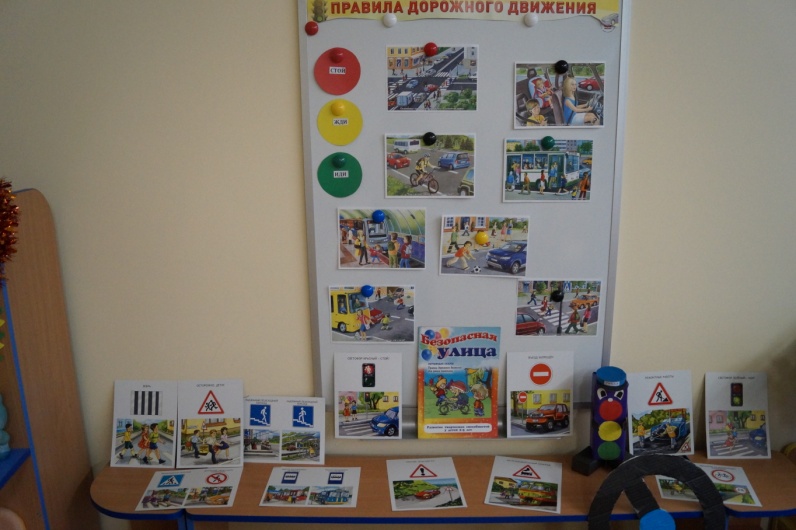 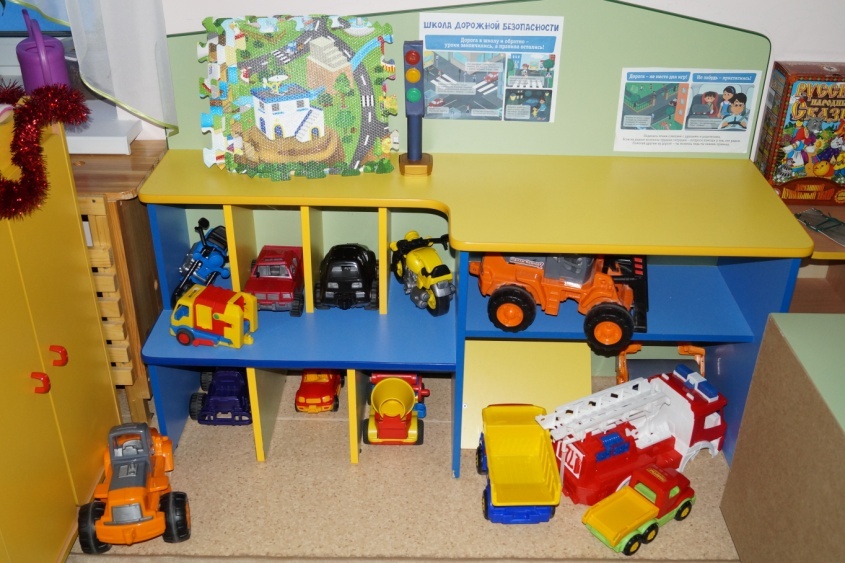 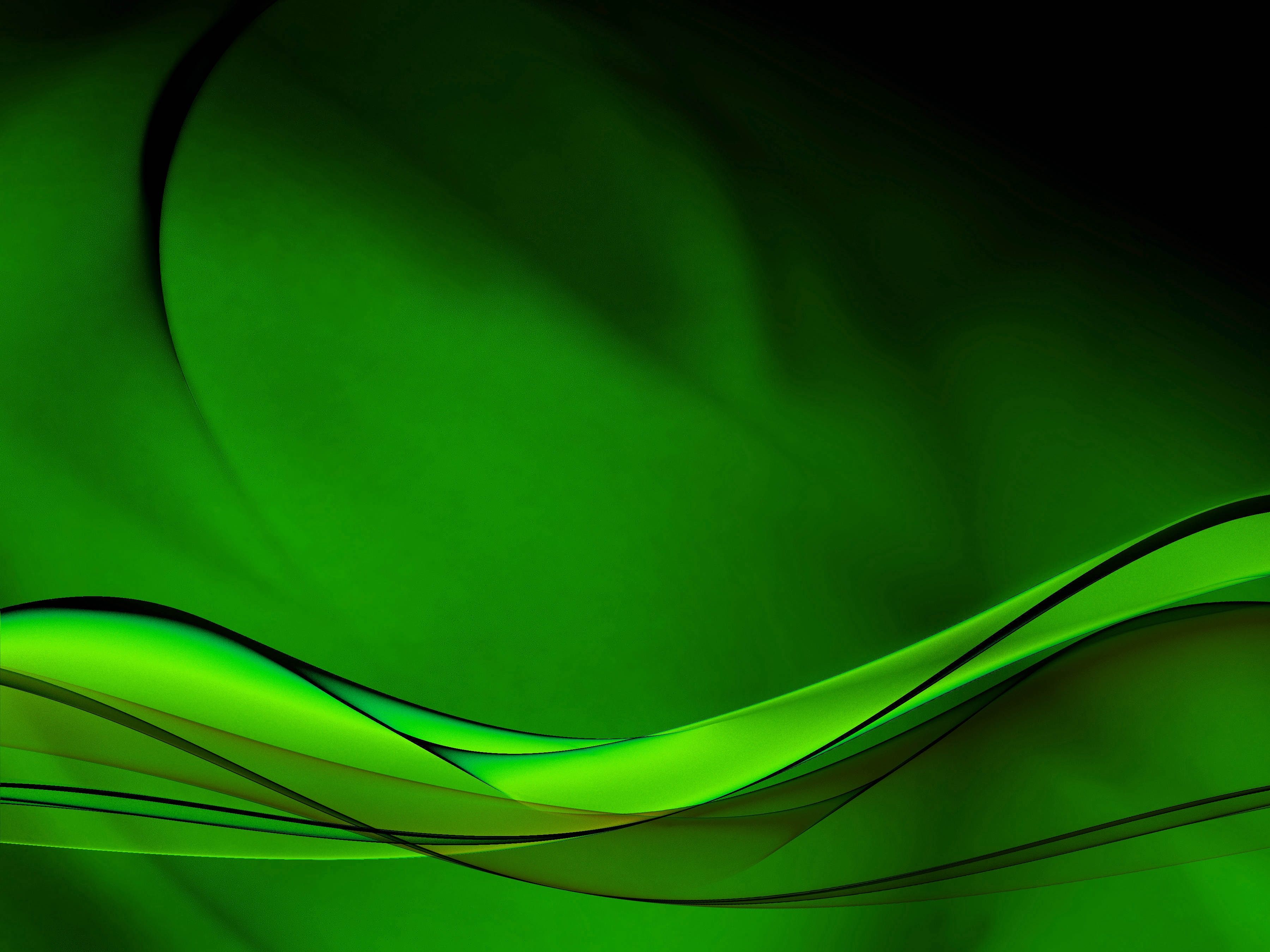 Мероприятия по ПДД
Выставка детских работ в группе «Я знаю правила дорожного движения».
Развлечения «Красный, зеленый, желтый», «Детям знать положено, правила дорожные».
Занятия по ПДД в средней группе «Путешествие Лунтика», «Веселый светофор»
Викторина по ПДД «Внимание! Дорожный патруль»
Беседы с детьми о правилах дорожного движения «Наш друг - светофор».
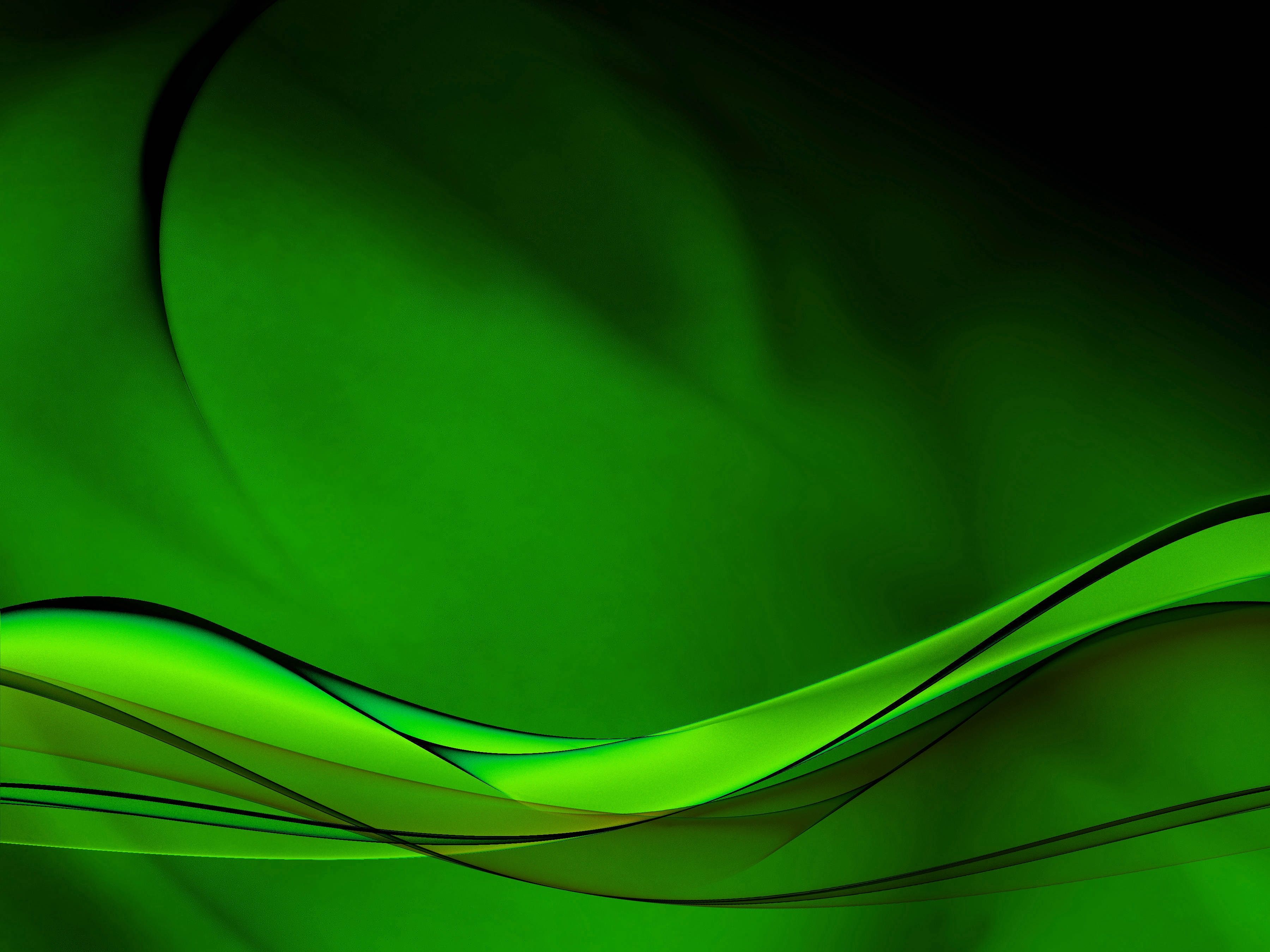 Выставка детских работ «Я знаю правила дорожного движения»
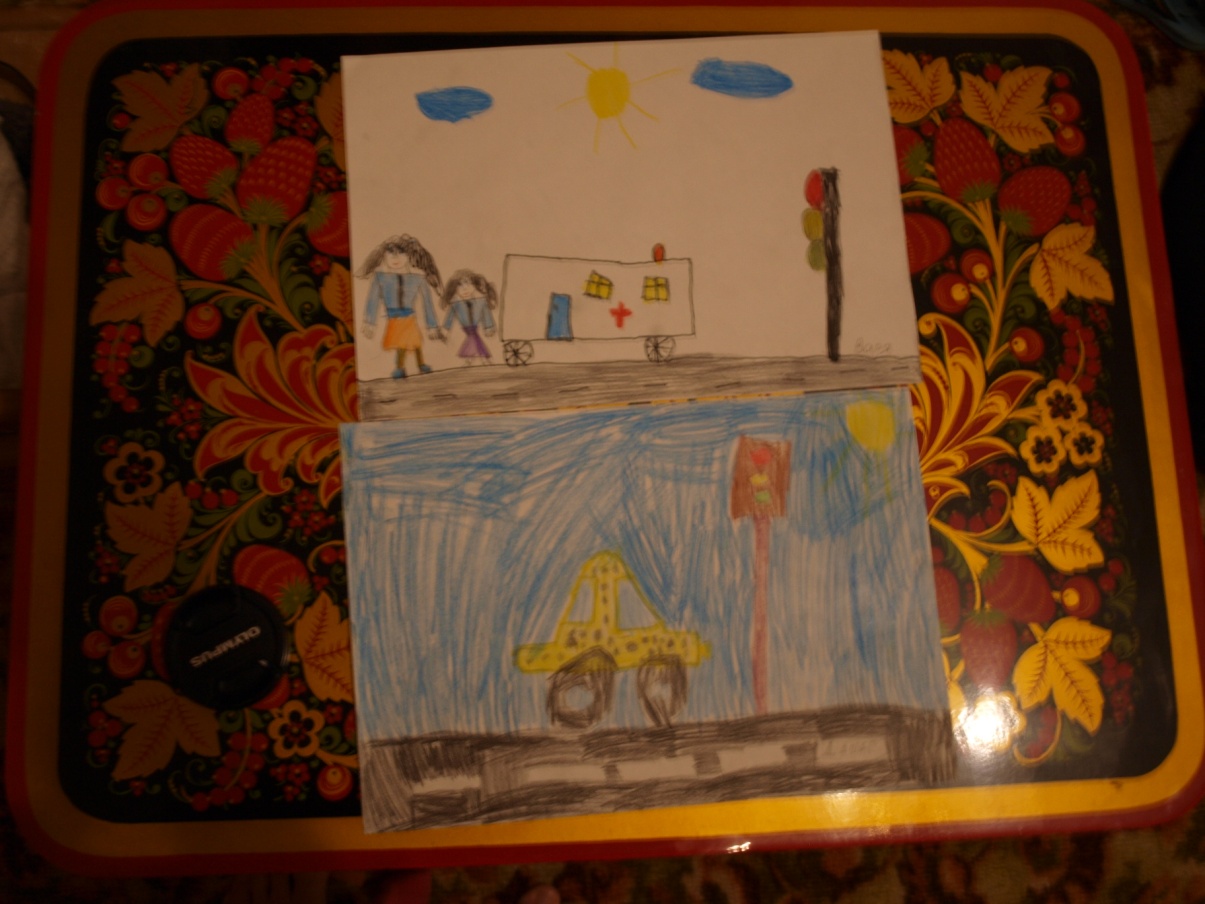 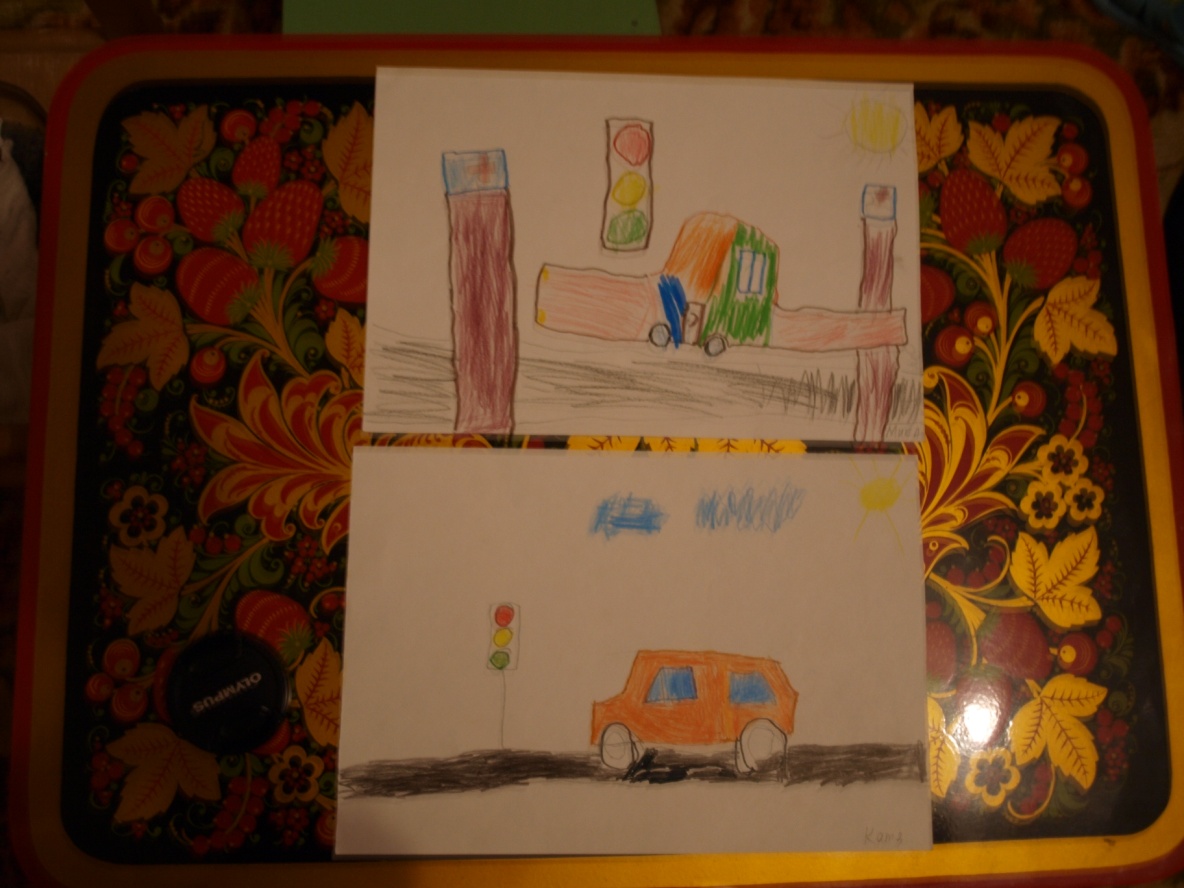 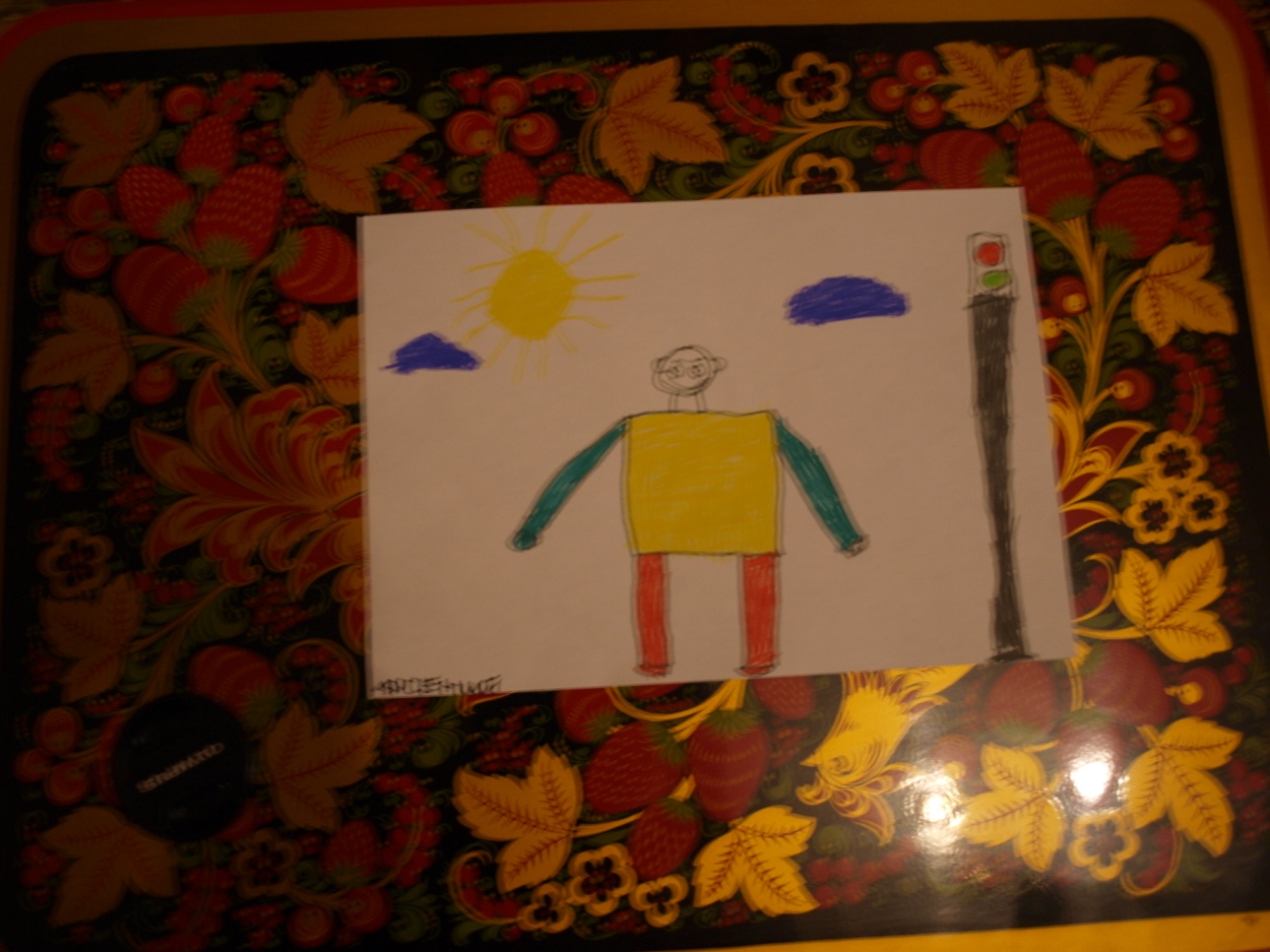 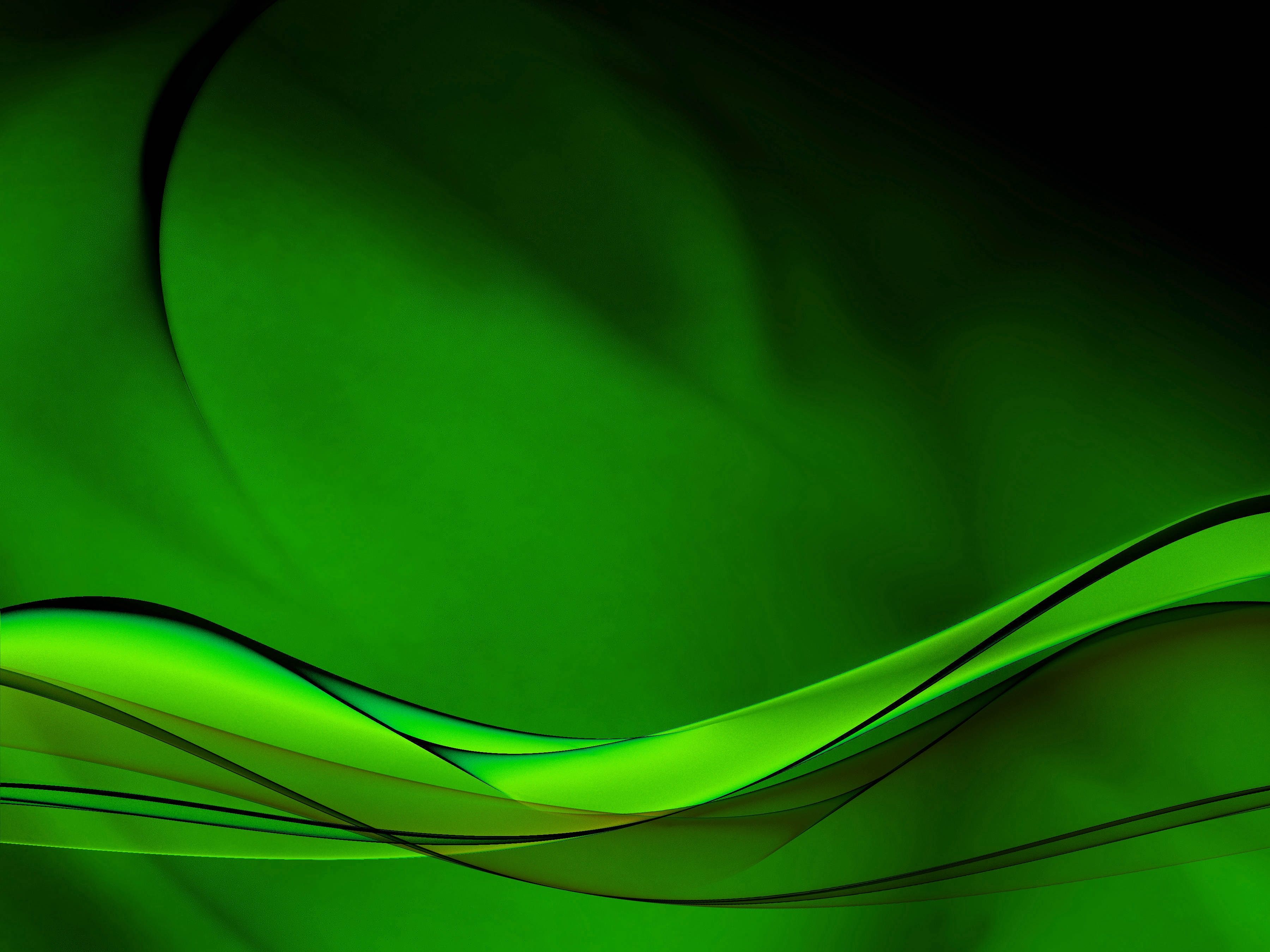 Развлечение «Красный, зеленый, желтый»
Место проведения: на территории детского сада

Возраст детей: средняя, старшая, подготовительная группа МДОУ № 125.

Дата проведения: 25.06.2014 г.

Цель: формирование у детей 
4-7 летнего возраста основ безопасного поведения на улице.

Конспект
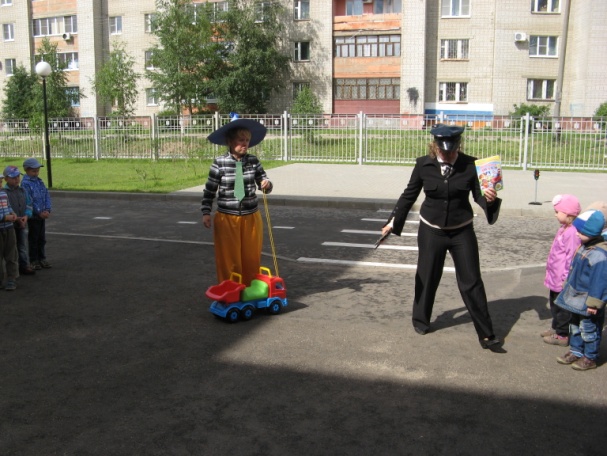 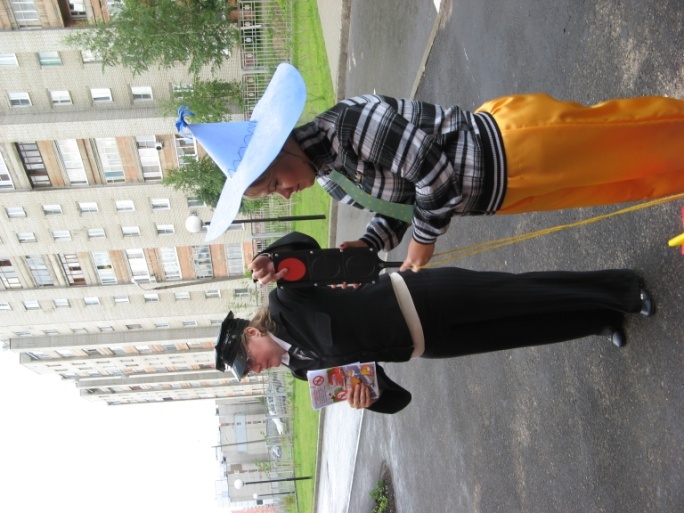 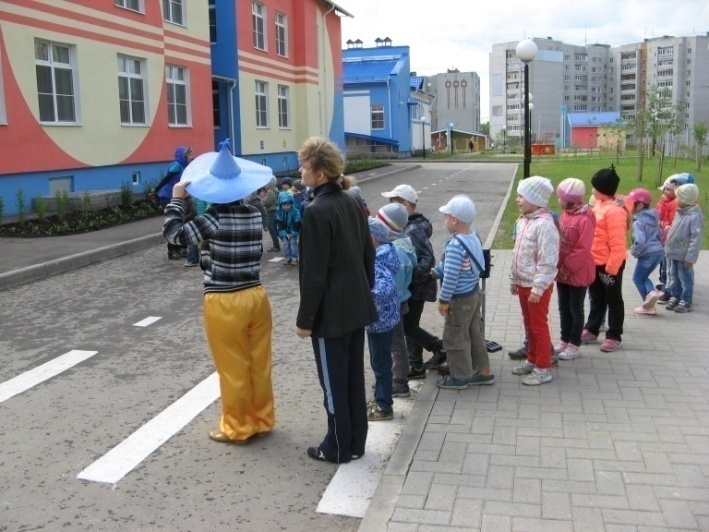 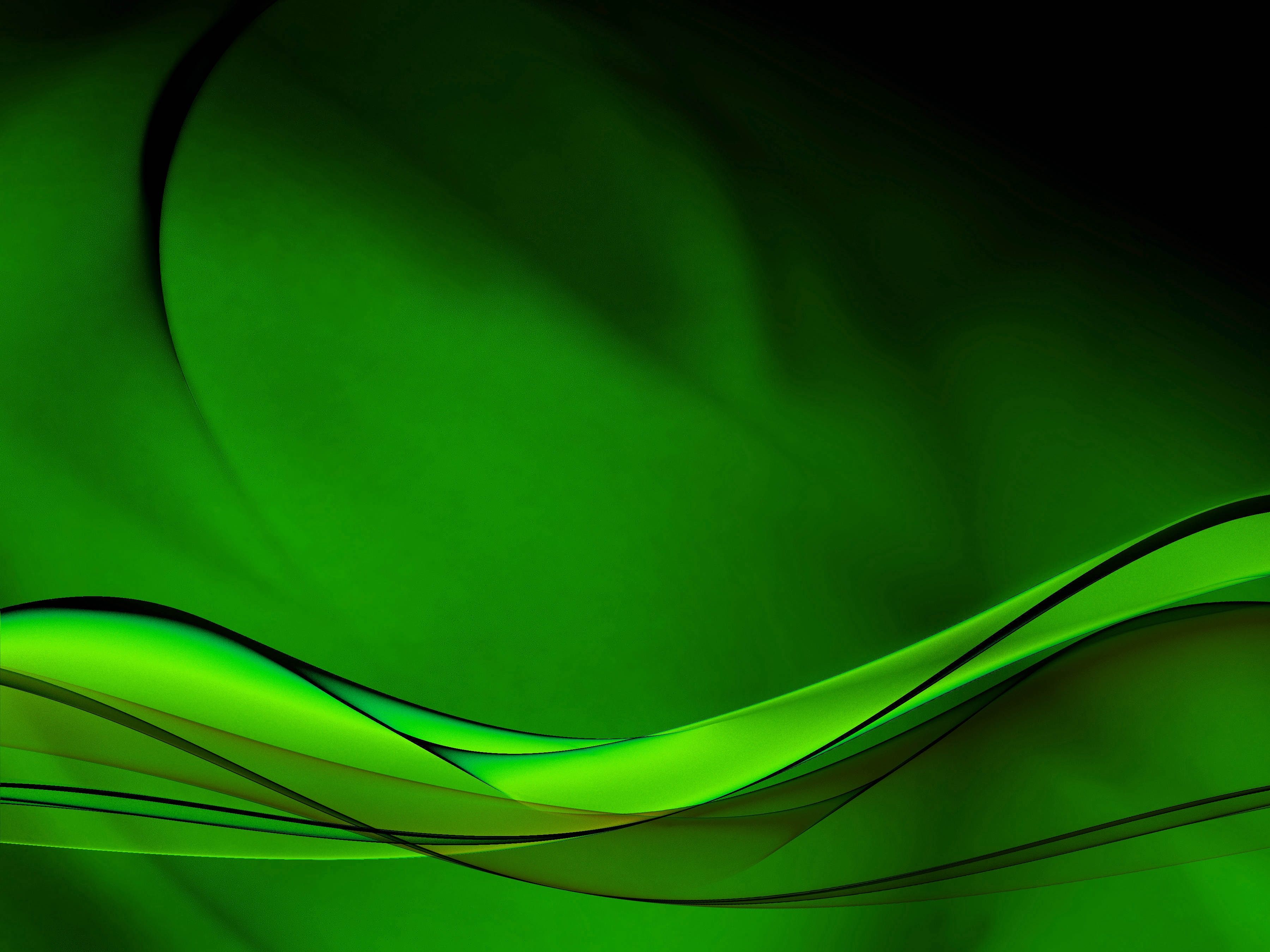 Развлечение «Детям знать положено, правила дорожные»
Место проведения: музыкальный зал

Возраст детей: средняя, подготовительная группа МДОУ № 125

Дата проведения: 29.10.2014 г.

Цель: закрепить знания детей о правилах безопасного поведения на улицах и дорогах.

Конспект
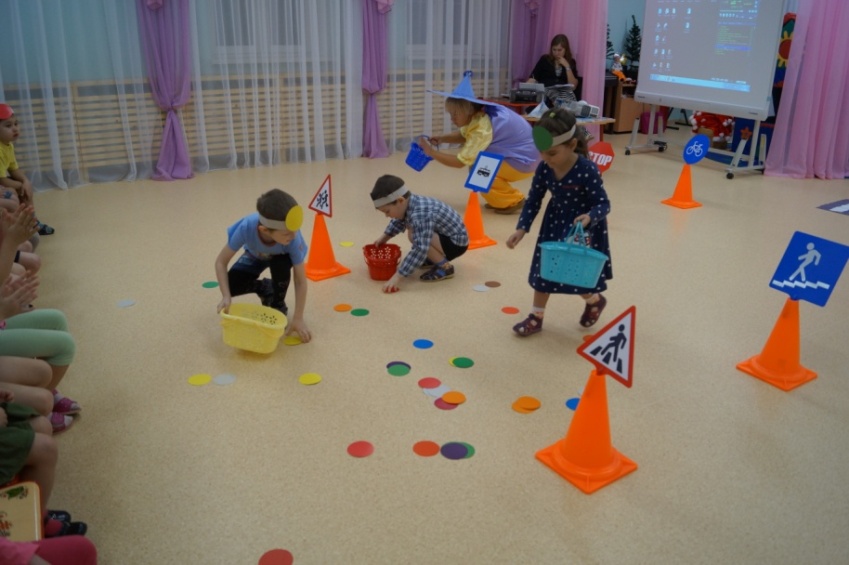 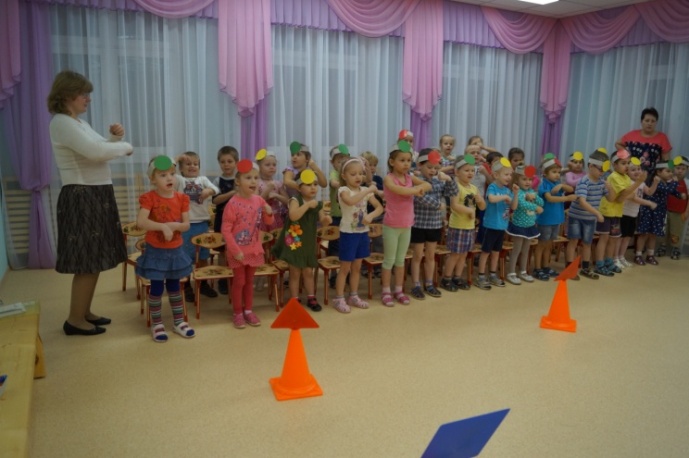 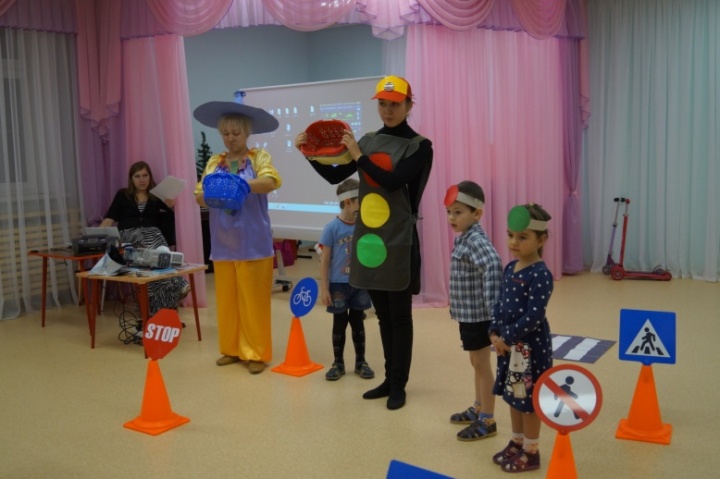 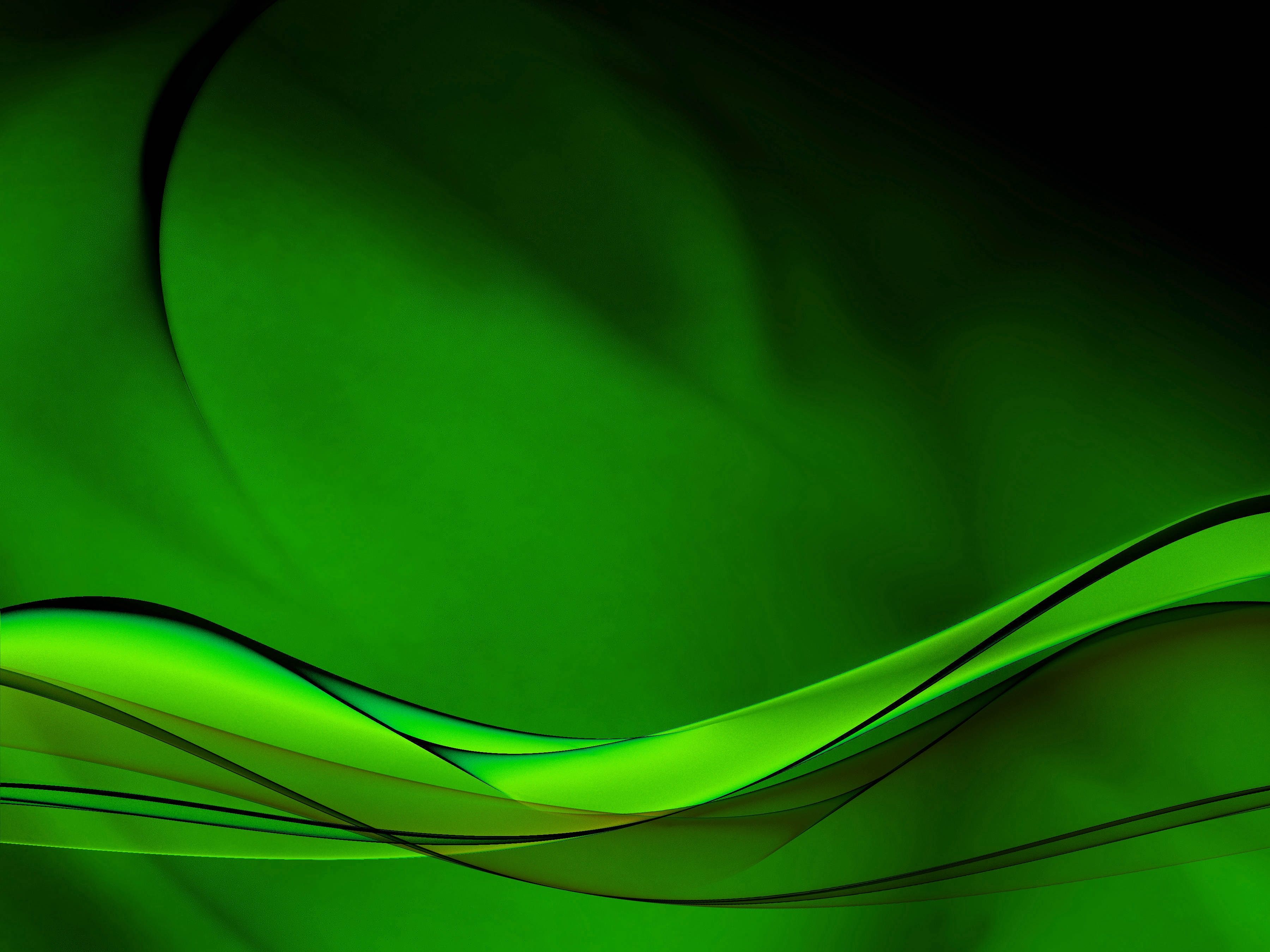 Занятие по ПДД в средней группе «Путешествие Лунтика»
Дата проведения: 22.04.2014 г.
Цель: формирование у детей среднего дошкольного возраста основ безопасного поведения на улице.
Задачи:
Обучающие
 Расширять знания детей о правилах дорожного движения, познакомить с понятиями «пешеход», «переход», «светофор», «проезжая часть дороги», «тротуар»;
Сформировать  знания детей о зданиях города (жилые, общественные);
Расширять представления детей об улице;
Упражнять детей в переходе через проезжую часть (с помощью макета).
Развивающие 
Развитие пространственных представлений (право, лево).
Воспитательные
Воспитывать потребность у детей соблюдать правила на дорогах.
 Конспект
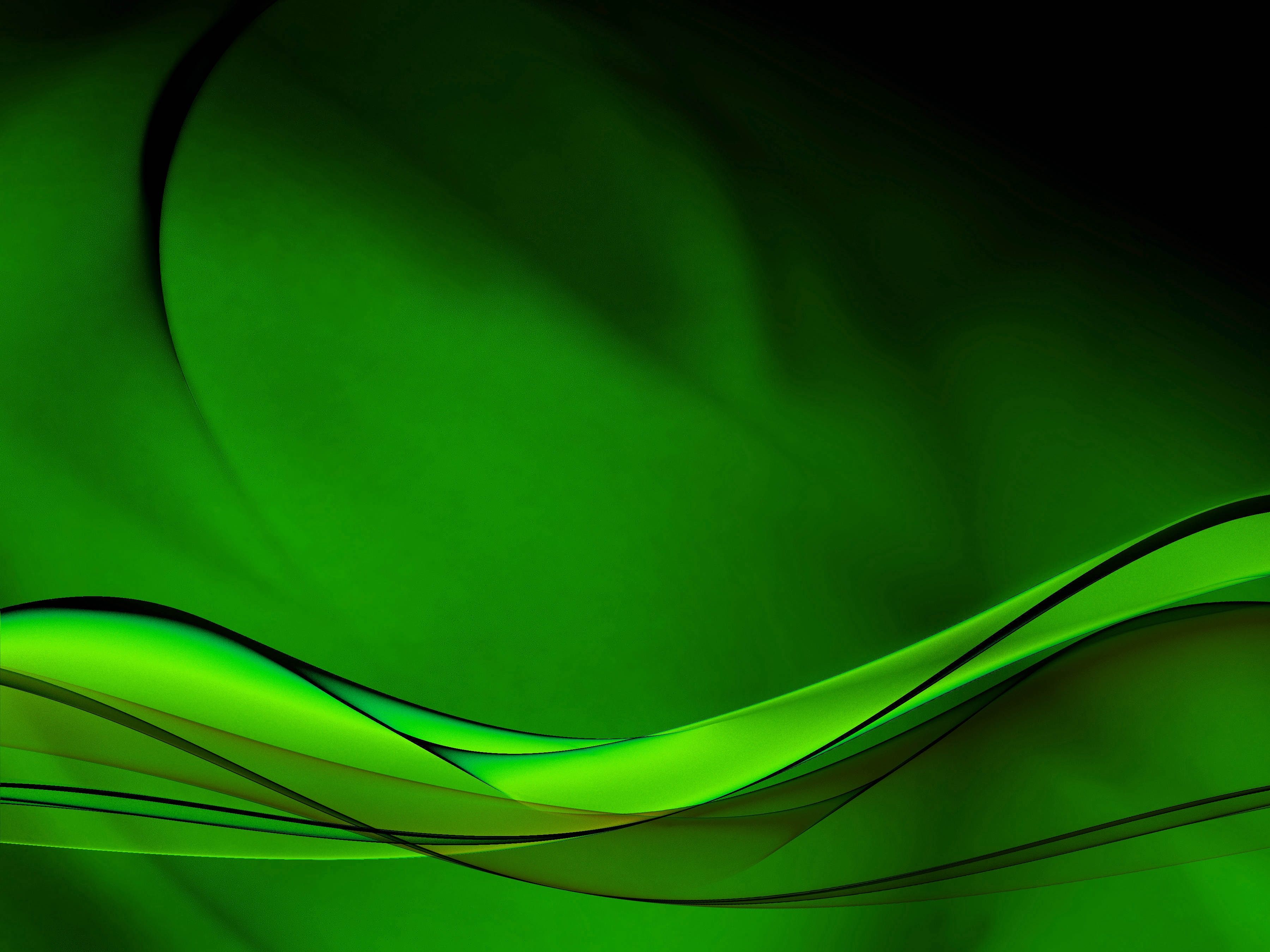 Занятие по лепке «Веселый светофор»
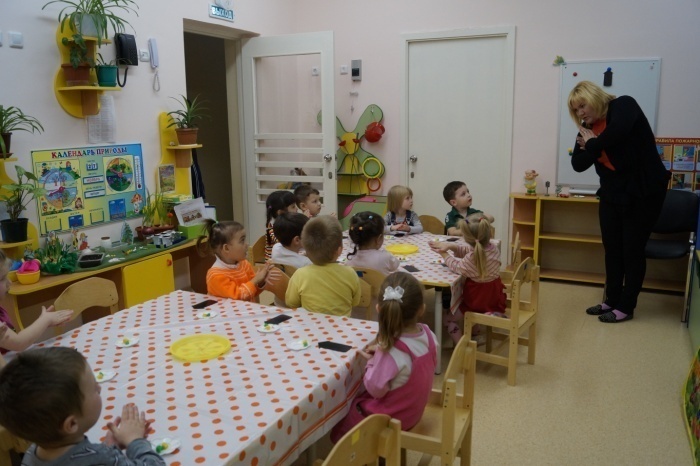 Место проведения: группа № 7

Возраст детей: 2-я младшая группа,  МДОУ № 125.

Цель: познакомить детей с цветами светофора.
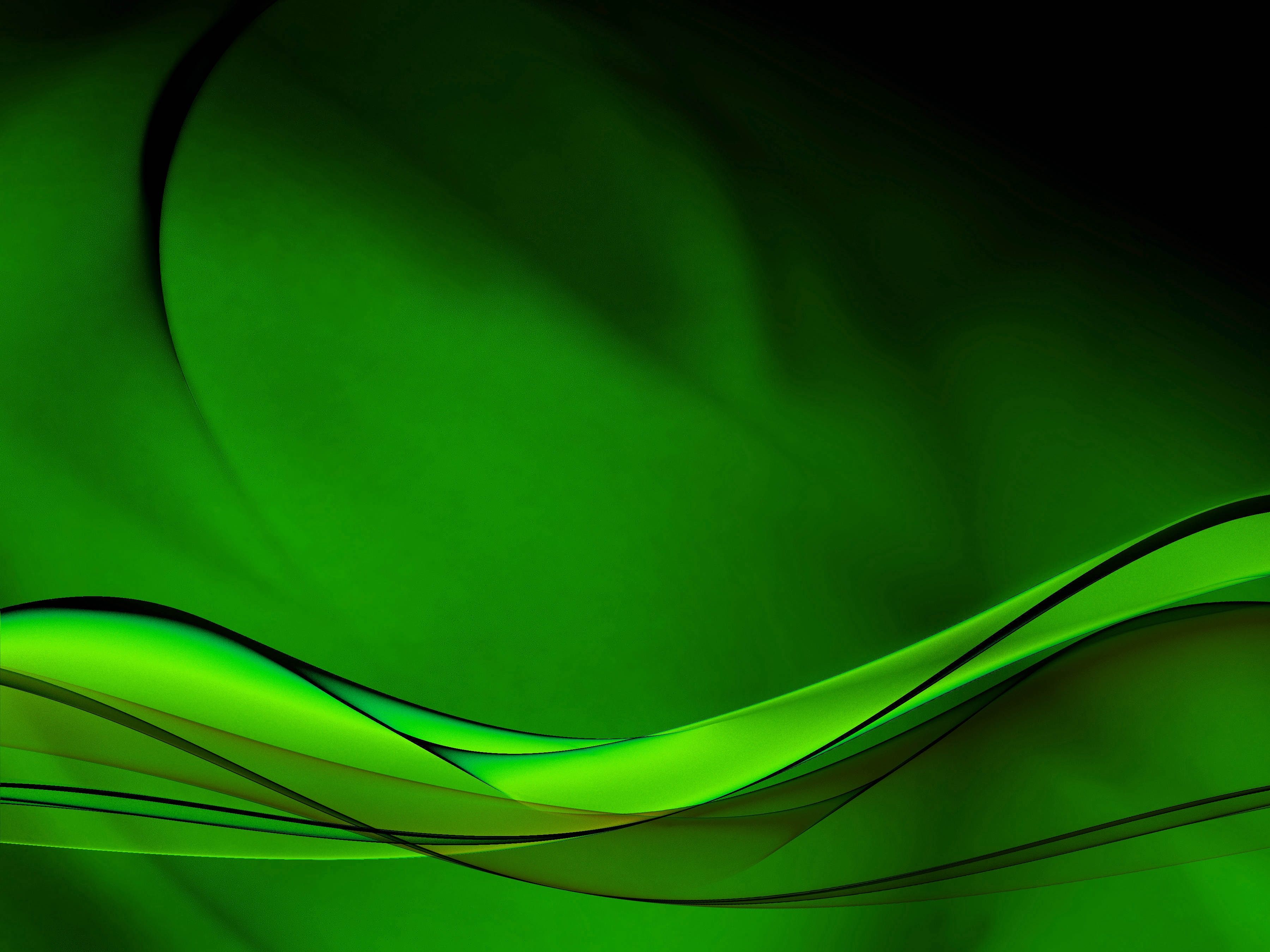 Занятие «Правила дорожного движения»
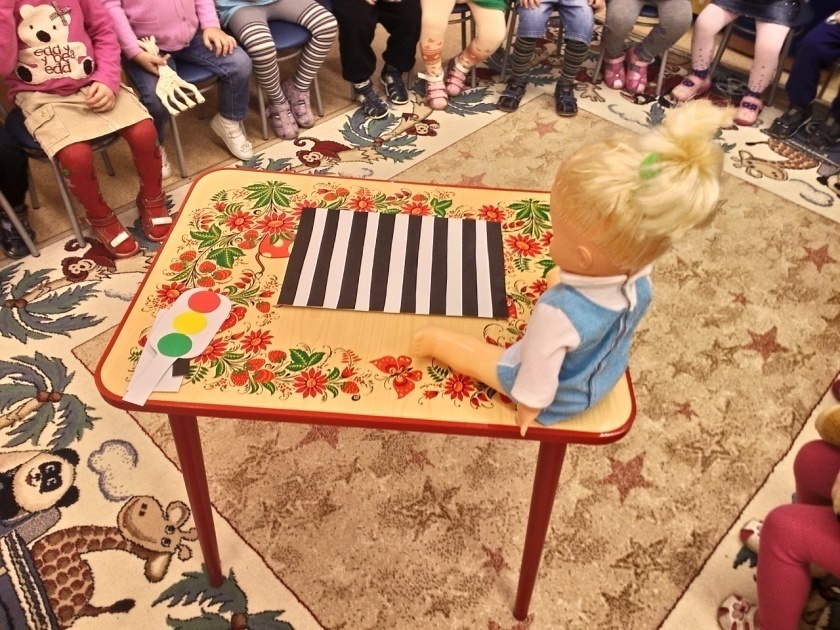 Место проведения: 
группа № 4

Возраст детей: 1-я младшая группа

Цель: познакомить детей с правилами поведения пешеходов на улице.
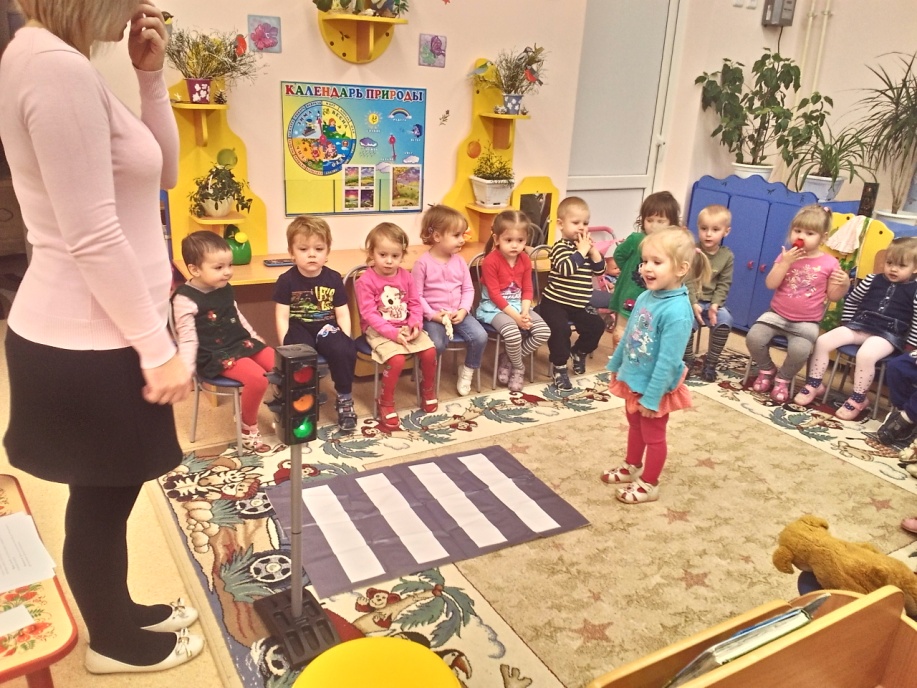 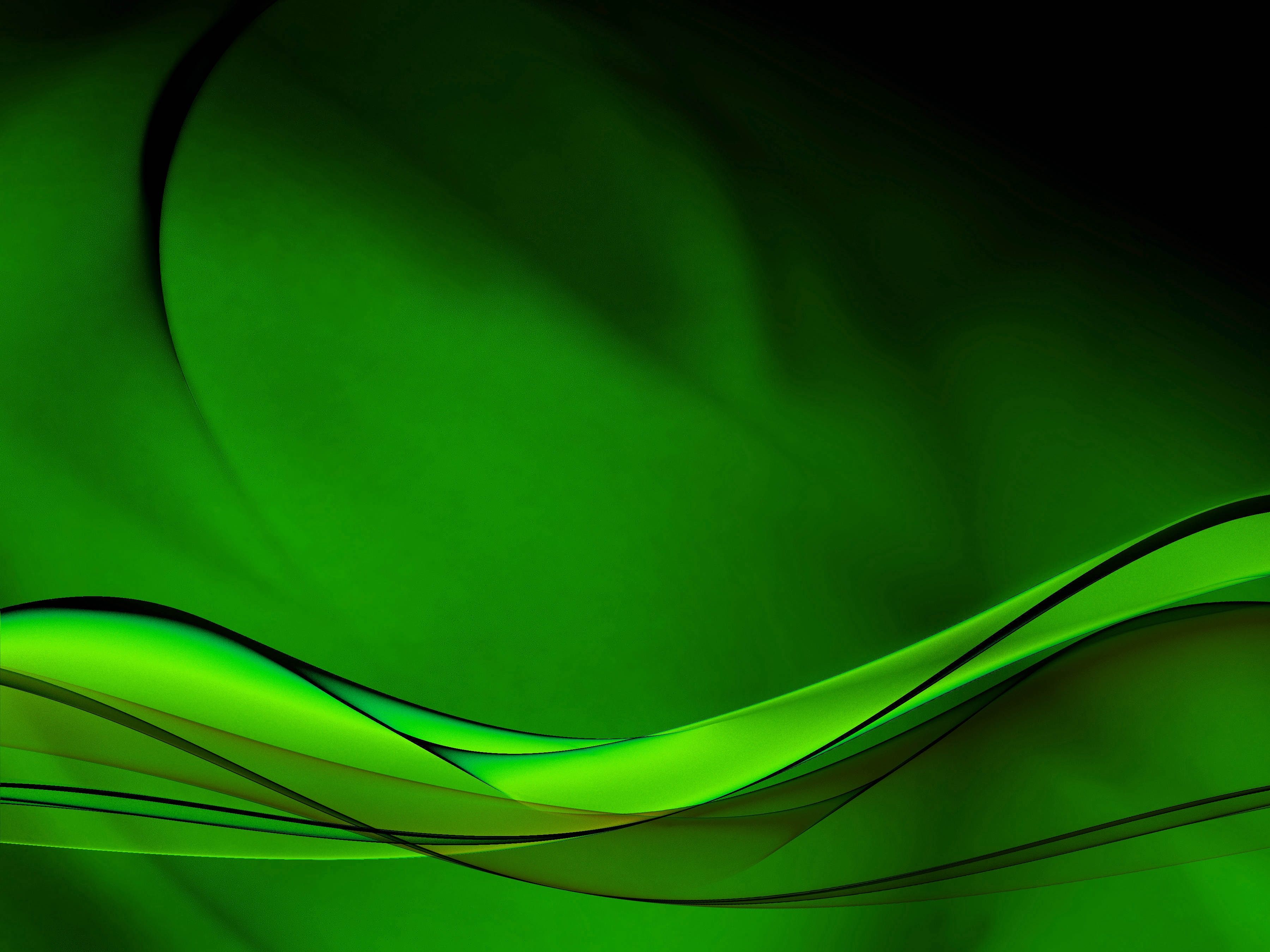 Викторина по ПДД «Внимание! Дорожный патруль»
Место проведения: группа № 12

Возраст детей: средняя, группа МДОУ № 125.

Цель: познакомить детей с дорожными знаками.


Конспект
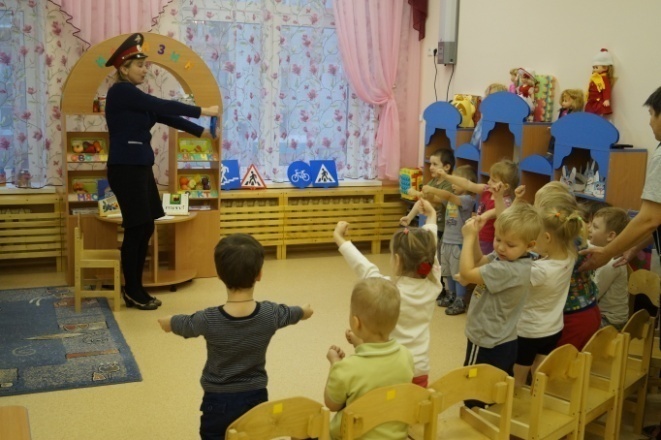 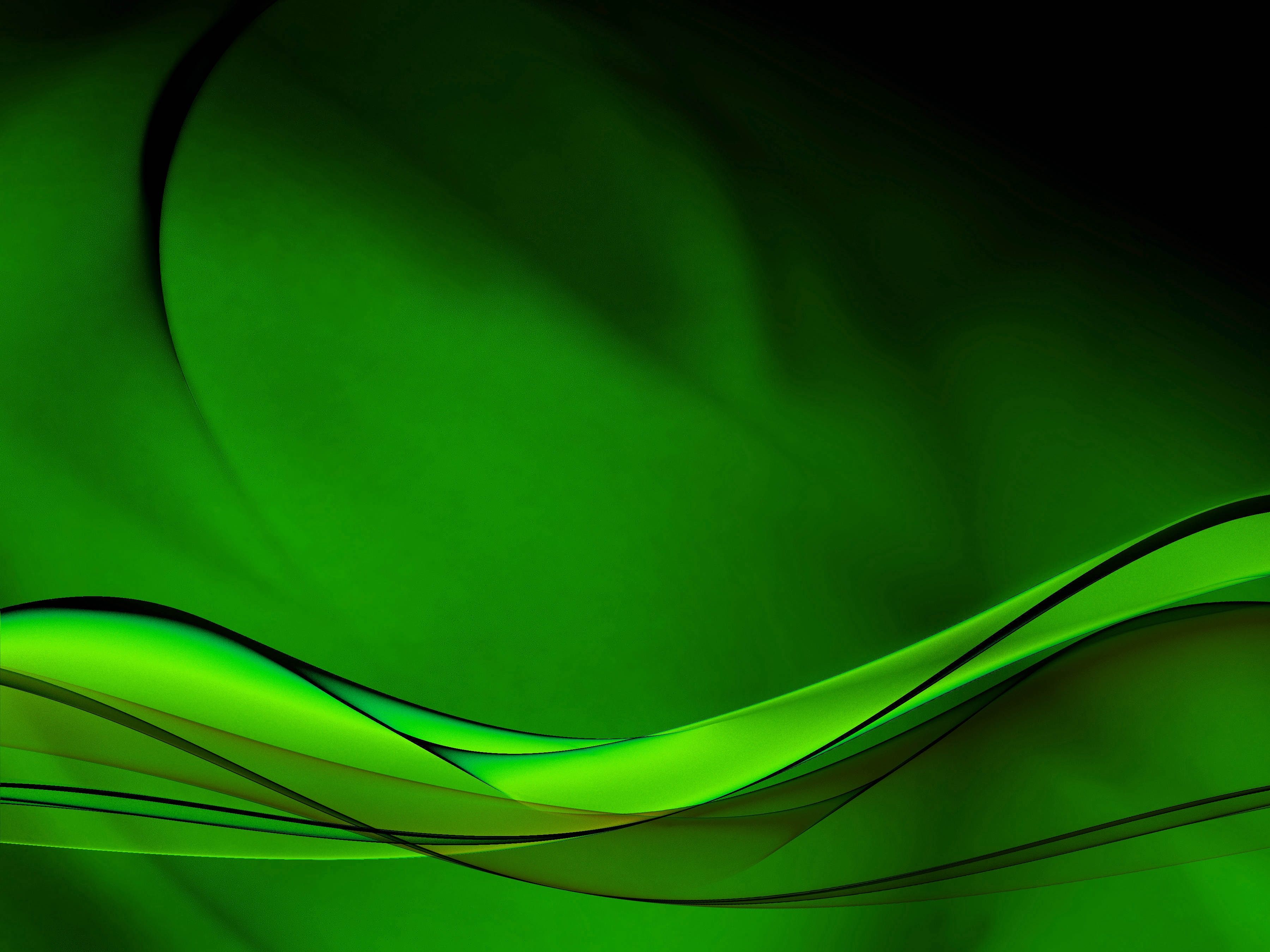 Беседы с детьми о правилах дорожного движения «Наш друг светофор»
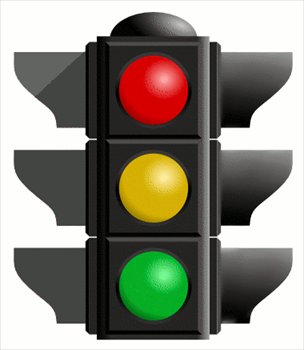 Беседа по ПДД в 1ой младшей группе (июнь).

Беседа по ПДД в старшей и подготовительной группе (июнь).
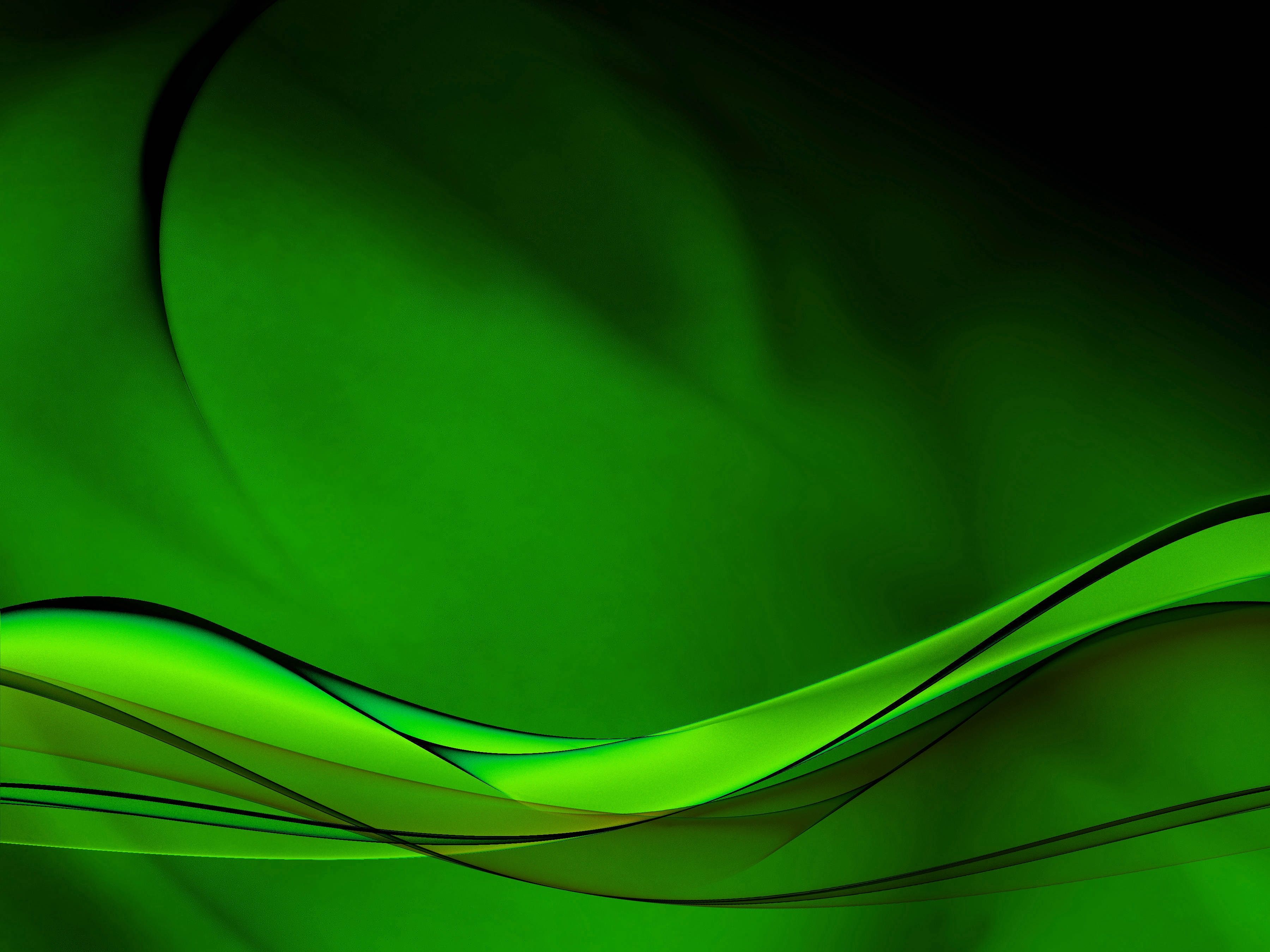 Опыт совместной работы
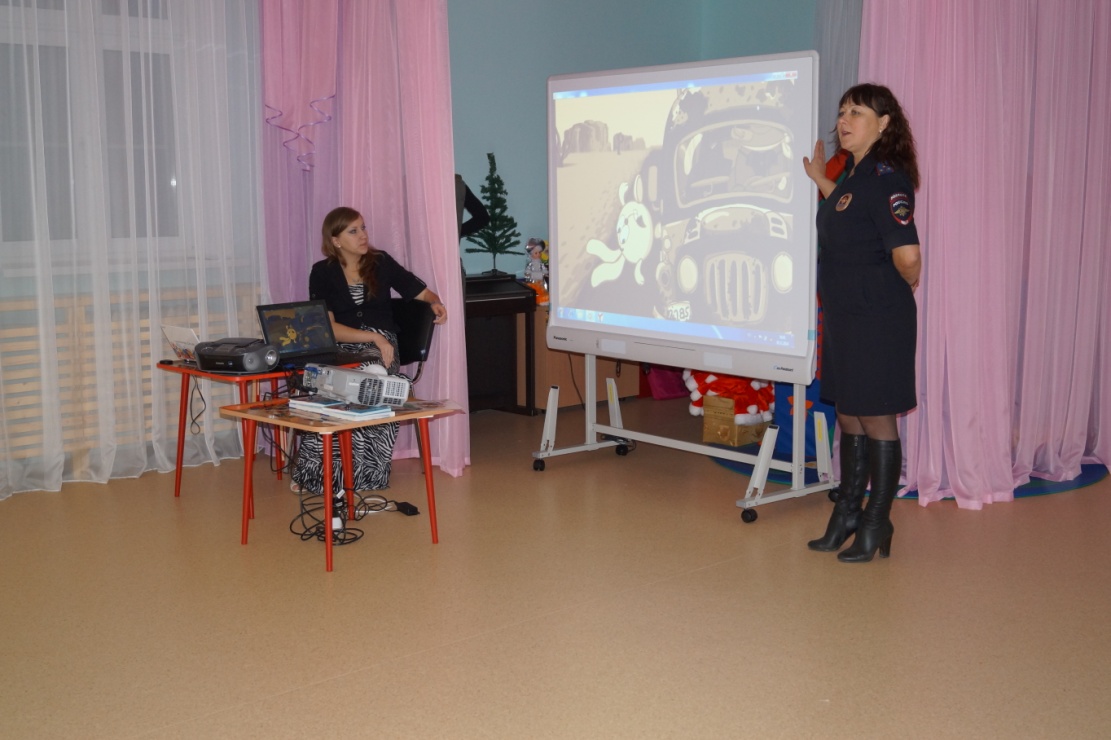 Родительские собрания на тему «Правила поведения детей на дороге», «Правила поведения детей в транспорте» (июнь, октябрь).

Развлечение, проводимое Киновидеоцентром «Путешествие в страну  Светофорию»

Встреча с инспектором УГИБДД   Артемовой  Еленой Викторовной
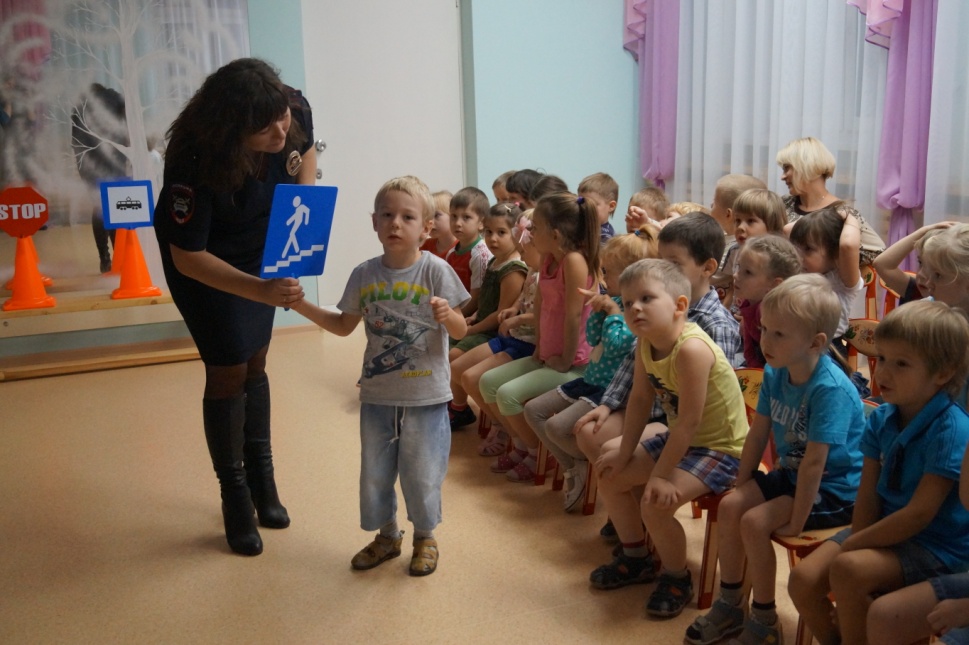 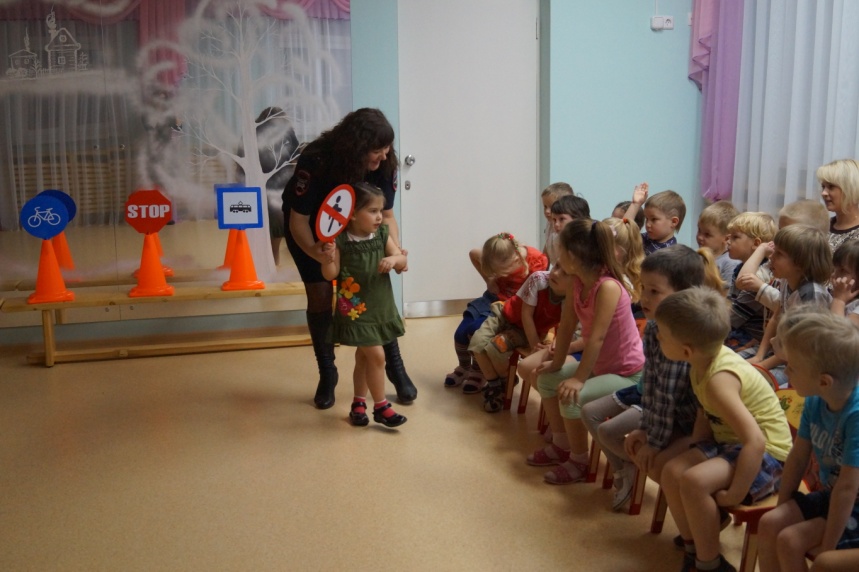 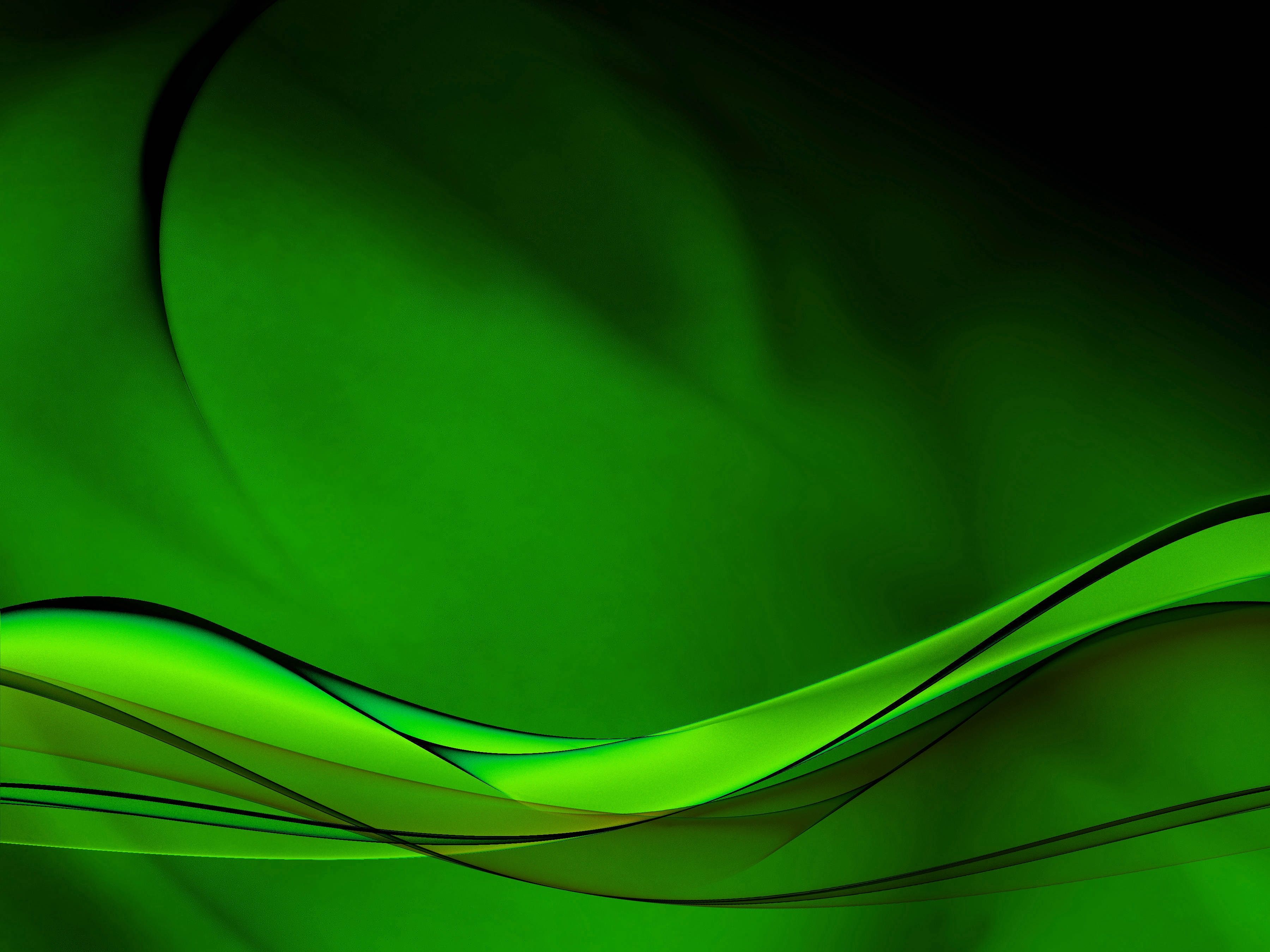 Перспектива работы по направлению
Разработать план проекта по ПДД «Безопасность на дороге» на время летнего оздоровительного периода 2015 гг;
(ответственные: старшие воспитатели)

Разработать проект по ПДД внутри группы 
(ответственные: воспитатели, специалисты)
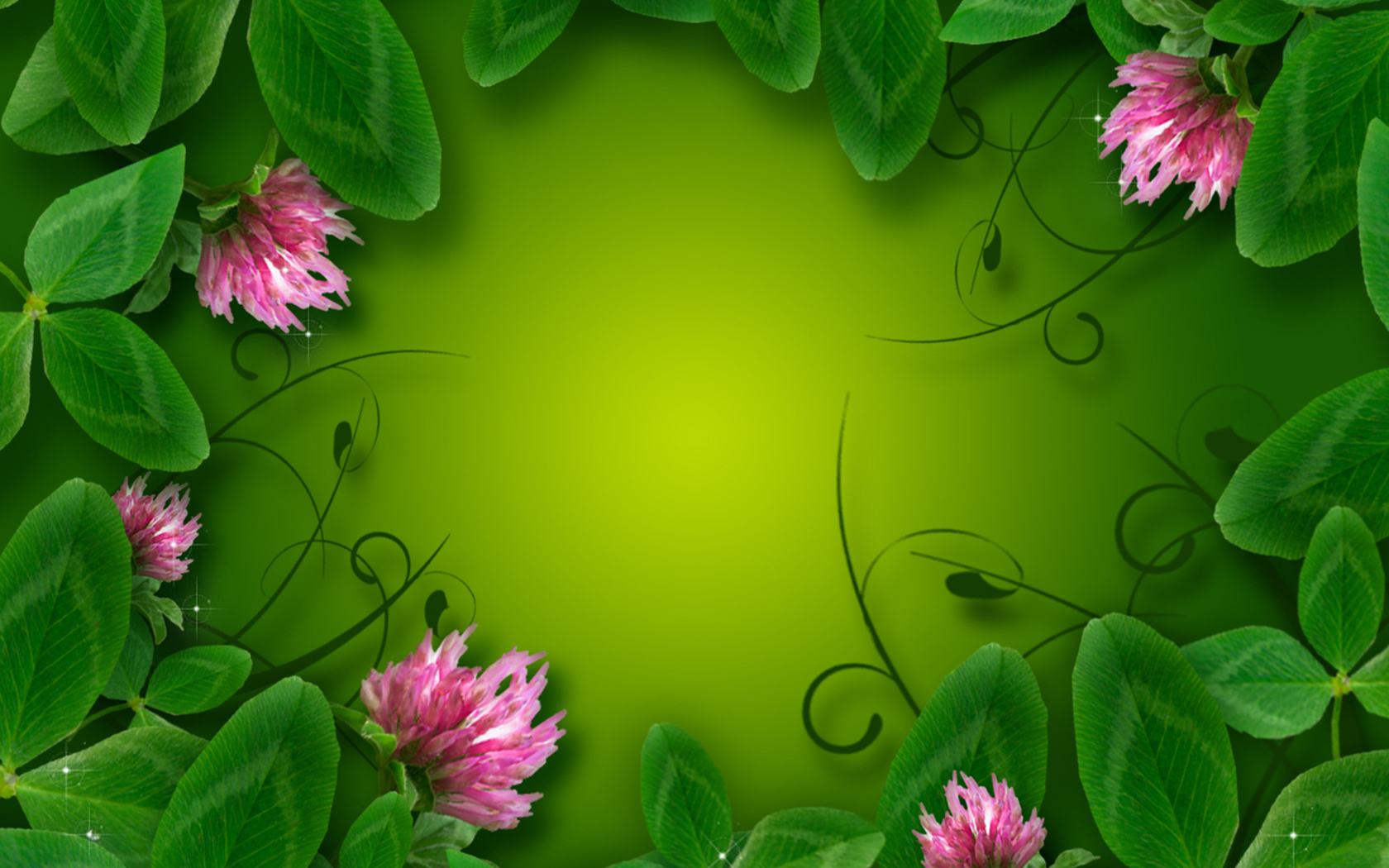 Спасибо 
за внимание!